Итоги работы филиала «Восточный» ГБУ ТЦСО «Восточное Измайлово» за 2021 год
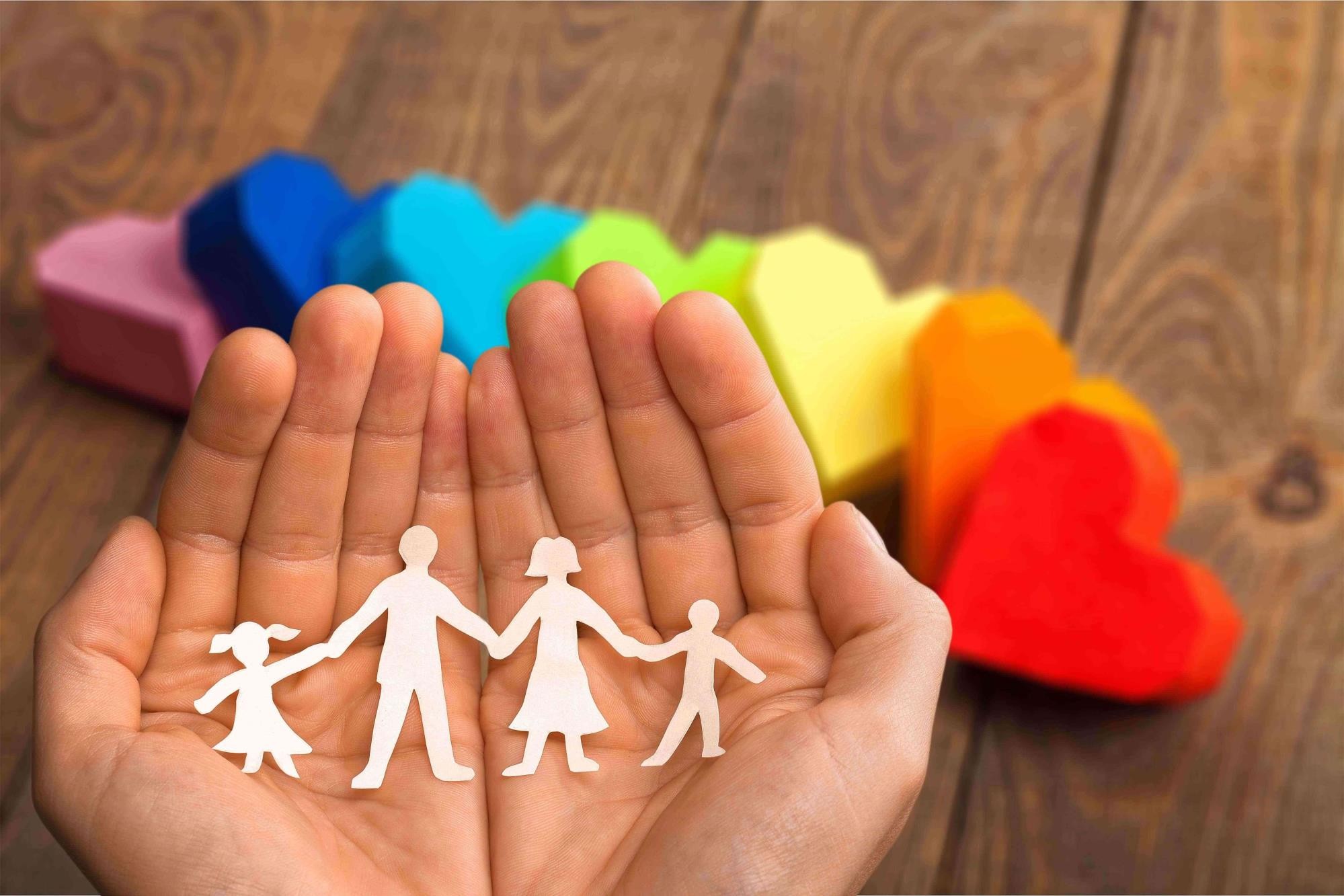 К заседанию Совета депутатов муниципального округа Восточный
Основным направлением деятельности филиала «Восточный» является
предоставление жителям района широкого спектра социальных услуг, в том числе
социальное обслуживание на дому;
срочное социальное обслуживание лиц, попавших в трудную жизненную ситуацию.
Приоритетами филиала являются поддержание активного образа жизни социально- незащищённых граждан, вовлечение их в современную социальную, культурную и информационную среду и их интеграция в современное общество.
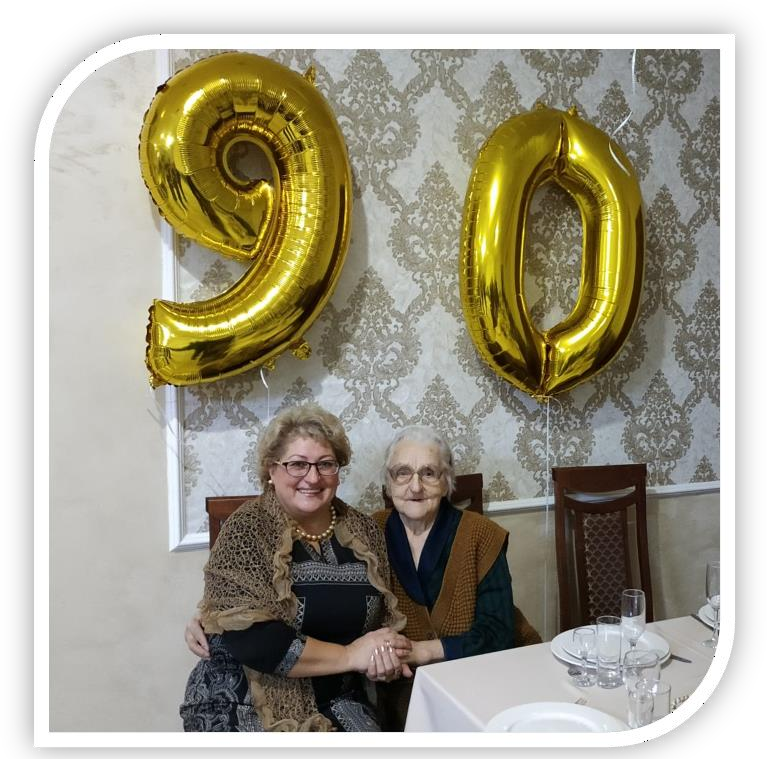 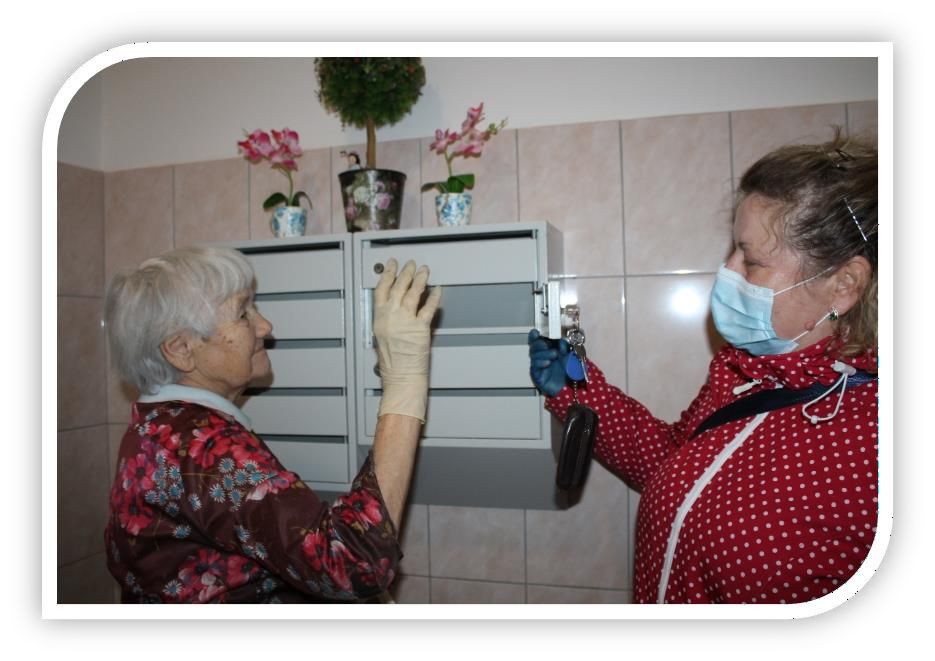 2
Потребность в услугах, оказываемых социальными работниками в Москве, заметно выросла на фоне распространения новой коронавирусной инфекции. С введением всеобщей самоизоляции увеличилось число жителей, которые воспользовались их услугами, чтобы оставаться дома.
За период с начала пандемии сотрудниками филиала «Восточный» было оказано 48 срочных социальных услуг, поступивших через обращения граждан в контакт центр «Социальная защита». Социальные работники занимаются покупкой и доставкой гражданам продуктов и лекарств.
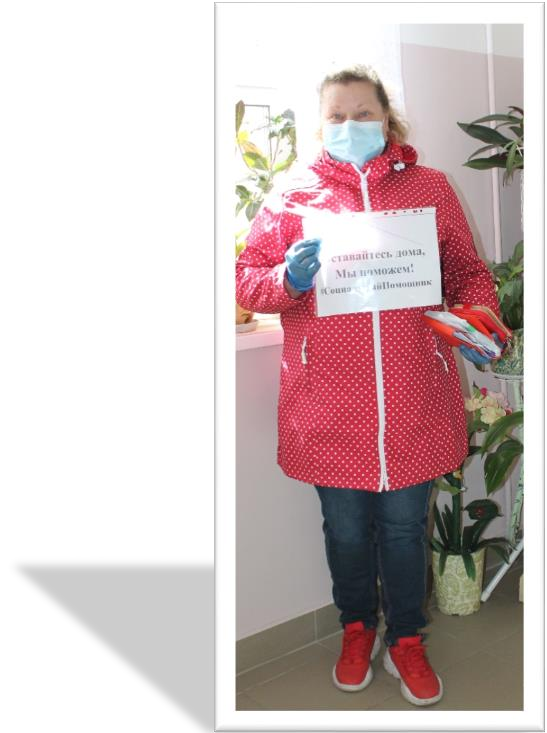 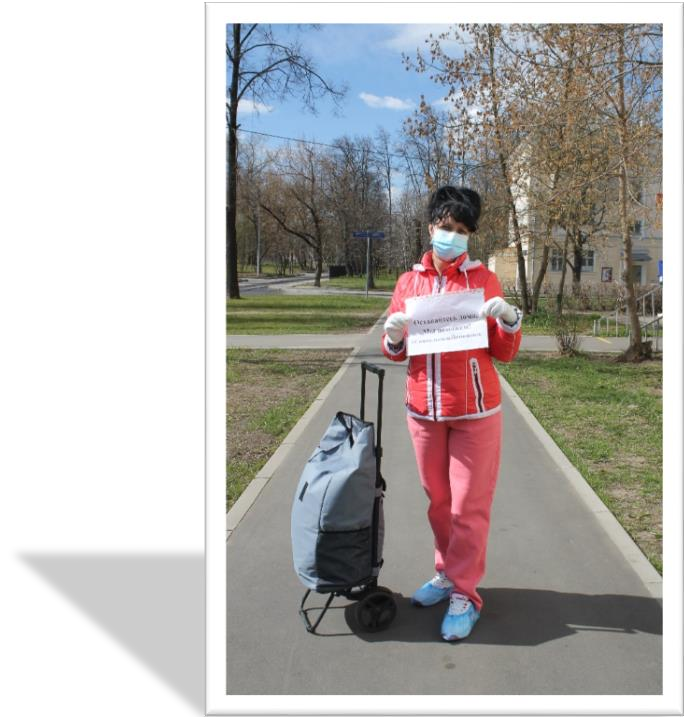 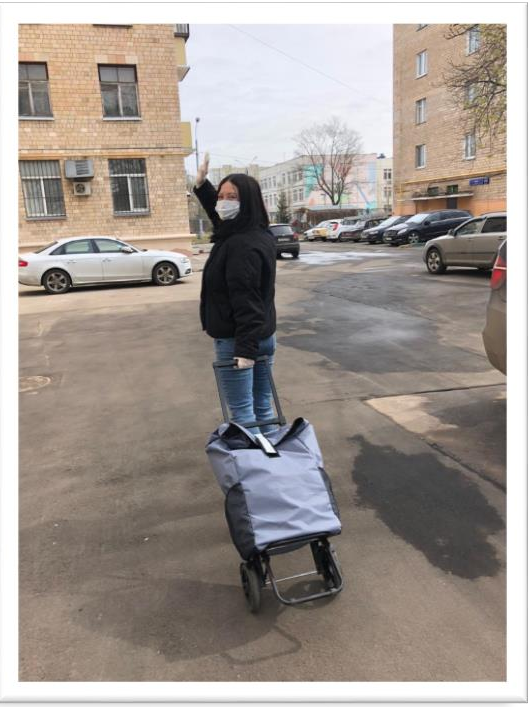 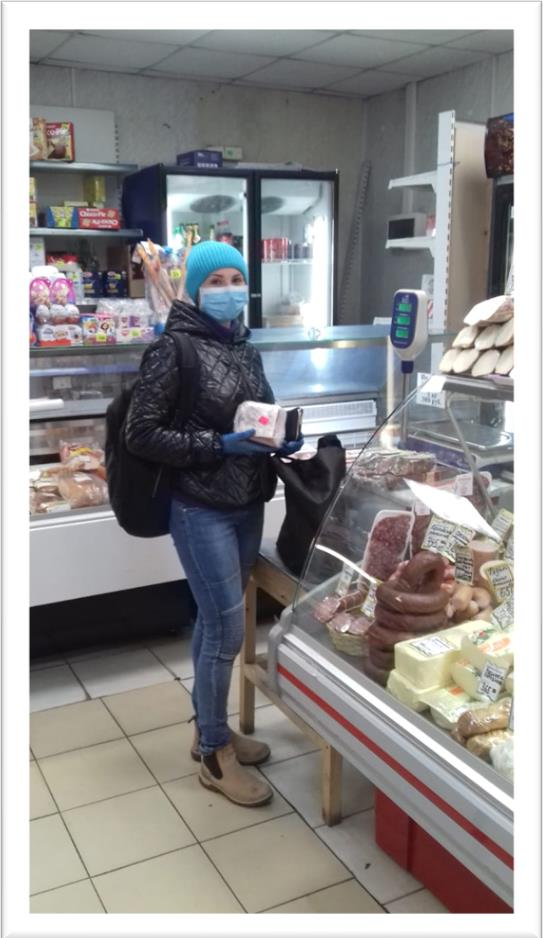 2
Качественная характеристика работников Центра
В филиале работает 34 человек (32 – женщины и 2 мужчин).
в т.ч. 18 социальных работников, 4 специалистов по социальной работе

По уровню образования работники учреждения:

имеют высшее образование – 26 сотрудников
среднее профессиональное – 8 сотрудников

Средний возраст сотрудников филиала «Восточный» составляет 45 лет.

Все сотрудники (за исключением обслуживающего персонала) на
регулярной основе повышают свою квалификацию по соответствующим
программам обучения в профильных учебных заведениях.

Социальные работники обеспечиваются:
бесплатным профилактическим осмотром и обследованием при поступлении на работу,
бесплатным диспансерным наблюдением в государственных медицинских организациях
1 раз в год,
- средствами индивидуальной защиты.
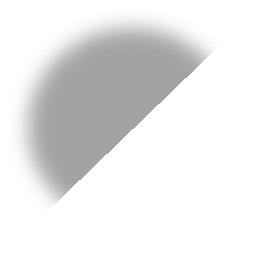 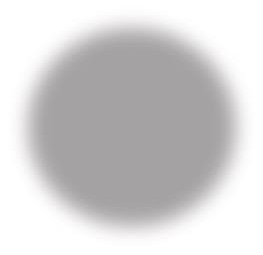 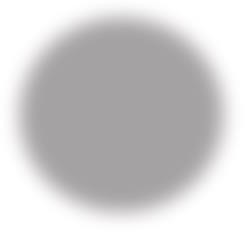 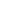 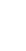 Средняя заработная плата социального работника составляет 78 500 тыс. руб.
4
Структура филиала «Восточный» ГБУ ТЦСО «Восточное Измайлово»
8 отделений социального обслуживания на дому
(18 социальных работников, 2 заведующих отделением)

Отделение социальных коммуникаций и активного долголетия
(8 человек)

Специалисты ОССО (1 человек)


Специалисты ОПГОИАиП (1 человек)


Административно управленческое подразделение (4 человека)
5
Состав населения пенсионного возраста района Восточный
Из 13 698 жителей района Восточный на картотечном учете состоит 2457
человек. Пенсионеров в нашем районе 2 931 человек.
Услуги в форме социального обслуживания на дому в филиале «Восточный» в 2021 г. получили 308 человек. Из них:
Инвалиды Великой
Отечественной
войны- 1 человека
Участники Великой отечественной войны-2 человек
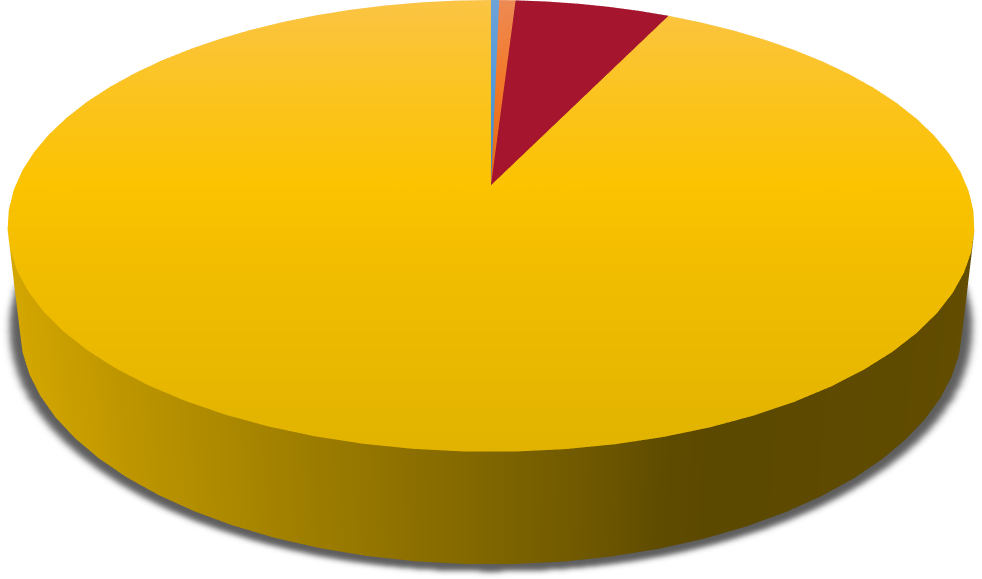 Труженики тыла – 19 чел.
В 2021 году жителям района Восточный было оказано 65 038 социальных услуг.
Остальные категории граждан- 286 человека
(Из них: вакцинированы – 217 получателей социальных услуг, ревакцинированы 94 ПСУ, в том числе 27 человек на дому)
6
Информирование жителей старше 60 лет о вакцинации против COVID – 19
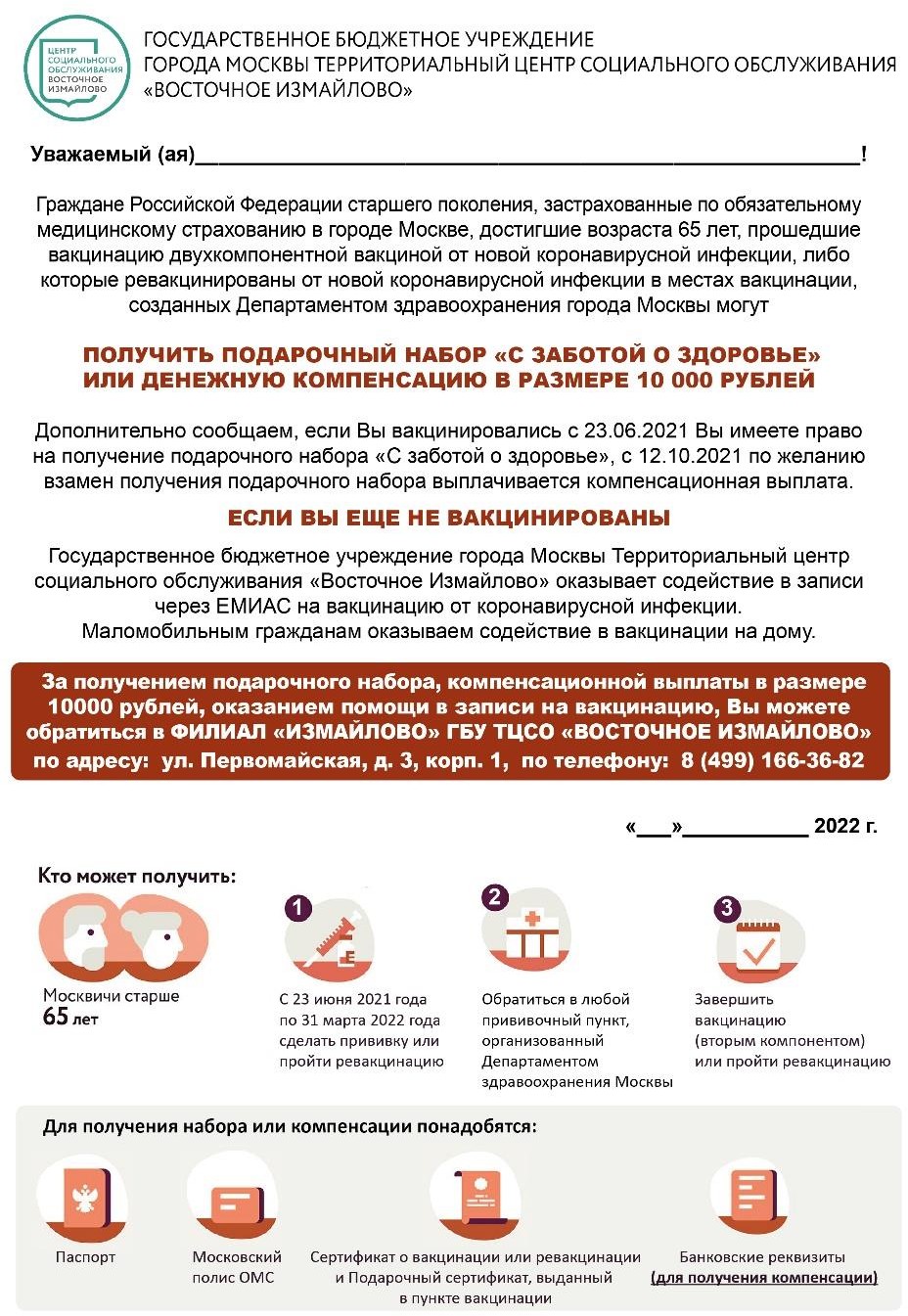 С 24 марта 2021 года социальные работники начали информировать жителей старше 60 лет о вакцинации против COVID – 19.

Для этого осуществляются поквартирные обходы. Телефонное информирование осуществляется не только социальными работниками, но и сотрудниками отдела социальных коммуникаций и активного долголетия.
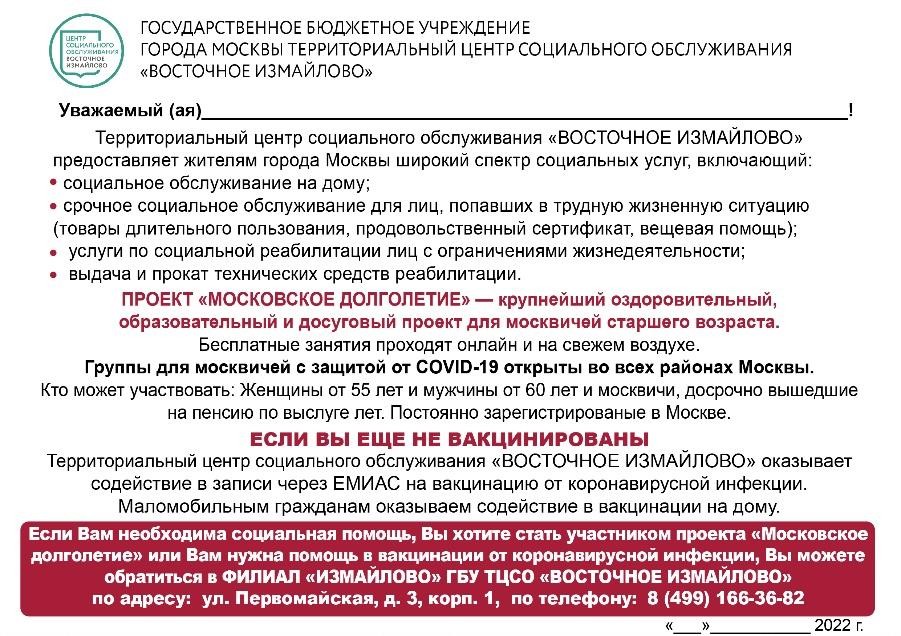 7
7
Информирование жителей старше 60 лет о вакцинации против COVID – 19
Сотрудники центра помогают старшему поколению записаться на удобную дату и время вакцинации.

За 2021 год сотрудниками филиала
«Восточный» было записано на вакцинацию
216 жителей р-на Восточный старше 60 лет.

204 человека приняли решение самостоятельно записаться и вакцинироваться в результате
взаимодействия с нашими работниками.

Для маломобильных жителей района Восточный организованы выездные
мобильные бригады городских поликлиники
№ 175 с целью вакцинации на дому.
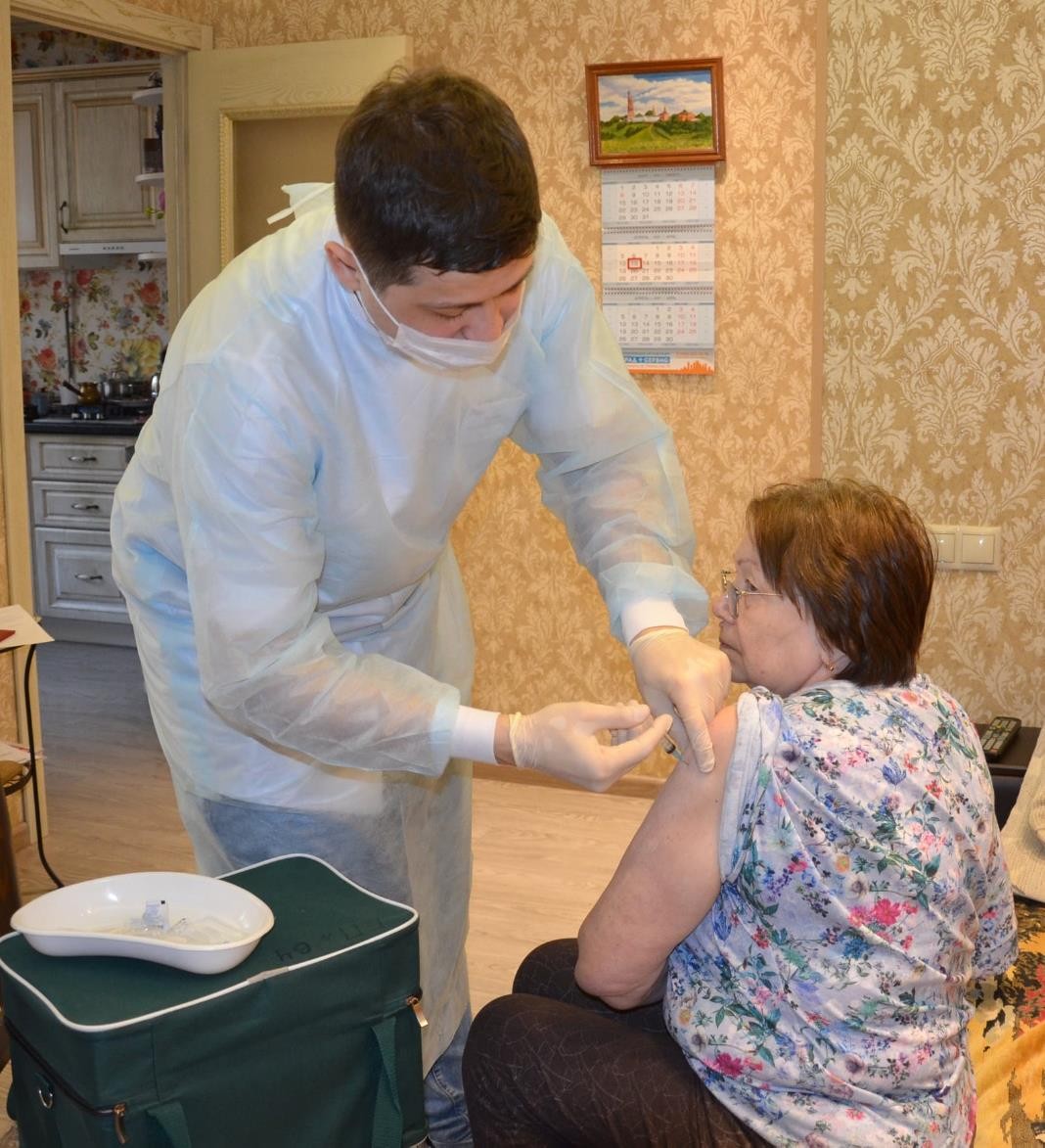 8
7
Выдача подарочных наборов «С заботой о здоровье» и приём
заявлений на компенсационные выплаты
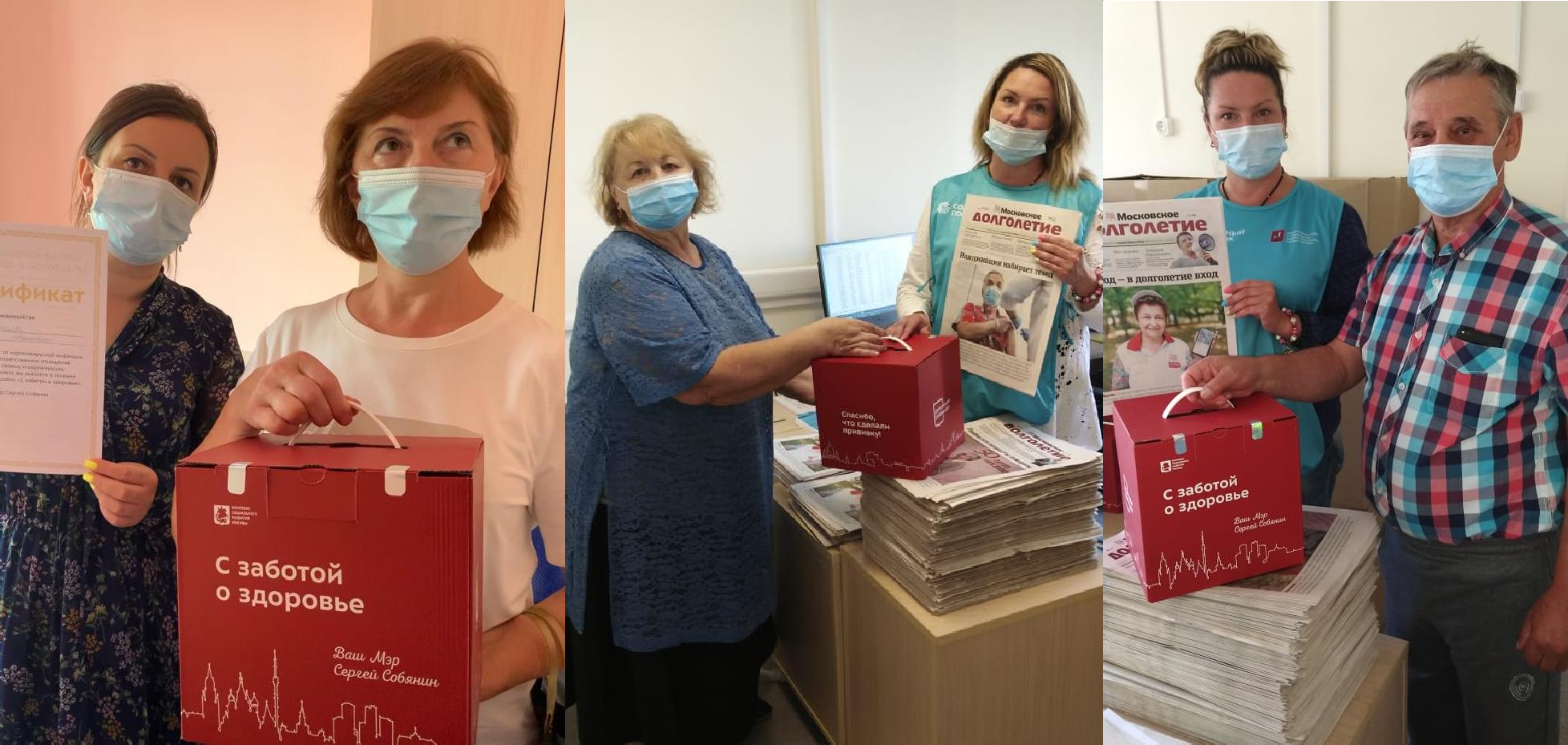 88 жителям р-на Восточный, выдан подарочный набор «С заботой о здоровье» за вакцинацию и ревакцинацию от новой коронавирусной инфекции COVID-19;
430 жителям старшего поколения района Восточный назначены компенсационные
выплаты за вакцинацию и ревакцинацию от новой коронавирусной инфекции COVID-19.
9
7
Количество наиболее востребованных услуг
Среди получателей 2 участника Великой Отечественной войны и 26 тружеников тыла.
В 2021 году жителям района Восточный было оказано 65 038 социальных услуг.
Содействие в обеспечении лекарственными препаратами
2974
Содействие в получении медицинской помощи
1248
Содействие в получении гражданами
коммунальных услуг, услуг связи
2435
Подготовка лекарств
2281
Доставка книг, покупка газет и журналов
за счет средства получателей социальных услуг
2889
Оказание санитарно-гигиенических услуг
22
Оказание помощи в проведении уборки жилых помещений
Покупка и доставка на дом за счет средств получателя промышленных товаров первой необходимости
9484
5109
Помощь в приготовлении пищи
8468
Покупка и доставка на дом за счет средств получателя продуктов питания
15925
0
5000
10000
15000
20000
10
Расширение спектра предоставляемых услуг.
Платные социальные услуги.
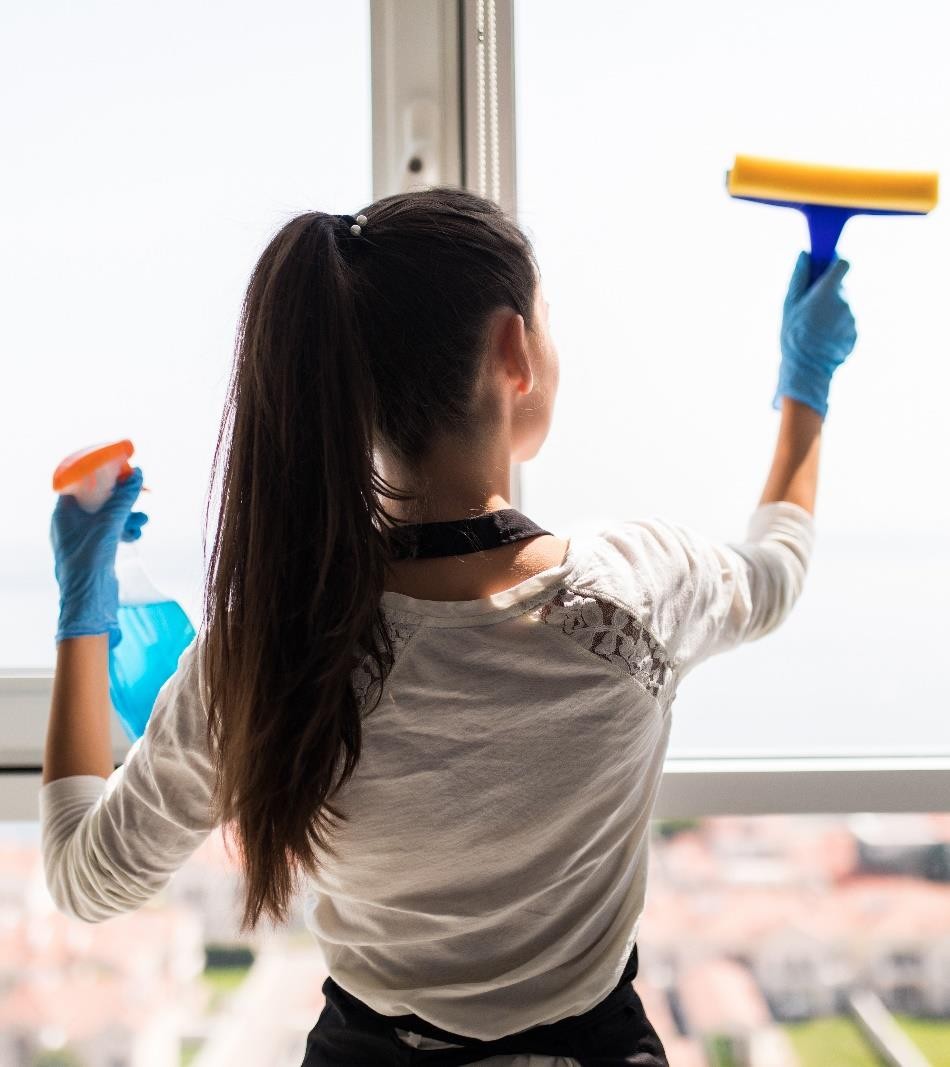 Гражданам пожилого возраста и
инвалидам социальные работники оказывают дополнительные услуги за плату:
мытье окон,
уборка квартиры,
приготовление горячей пищи.

В 2021 году дополнительные социальные услуги были оказаны на сумму 436 835 руб.
10
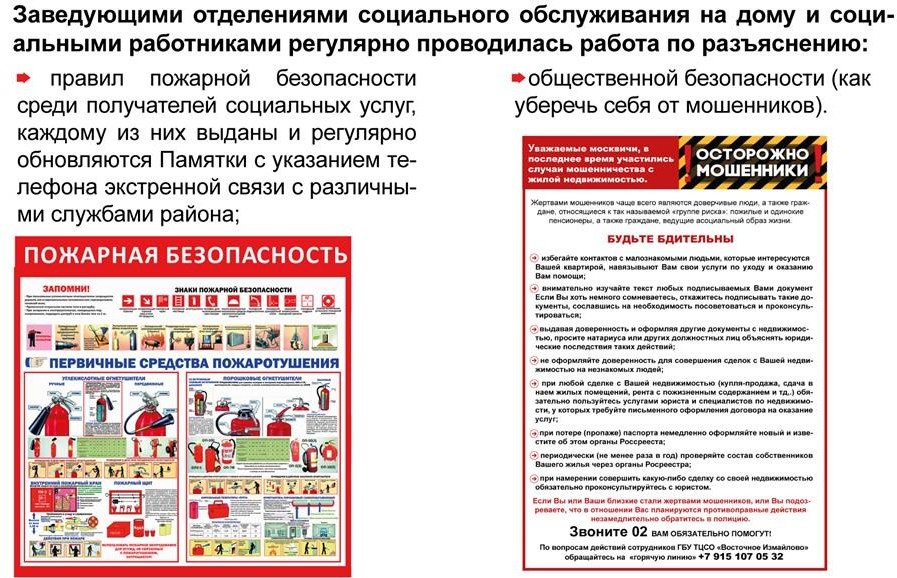 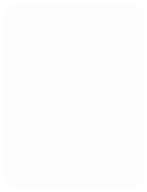 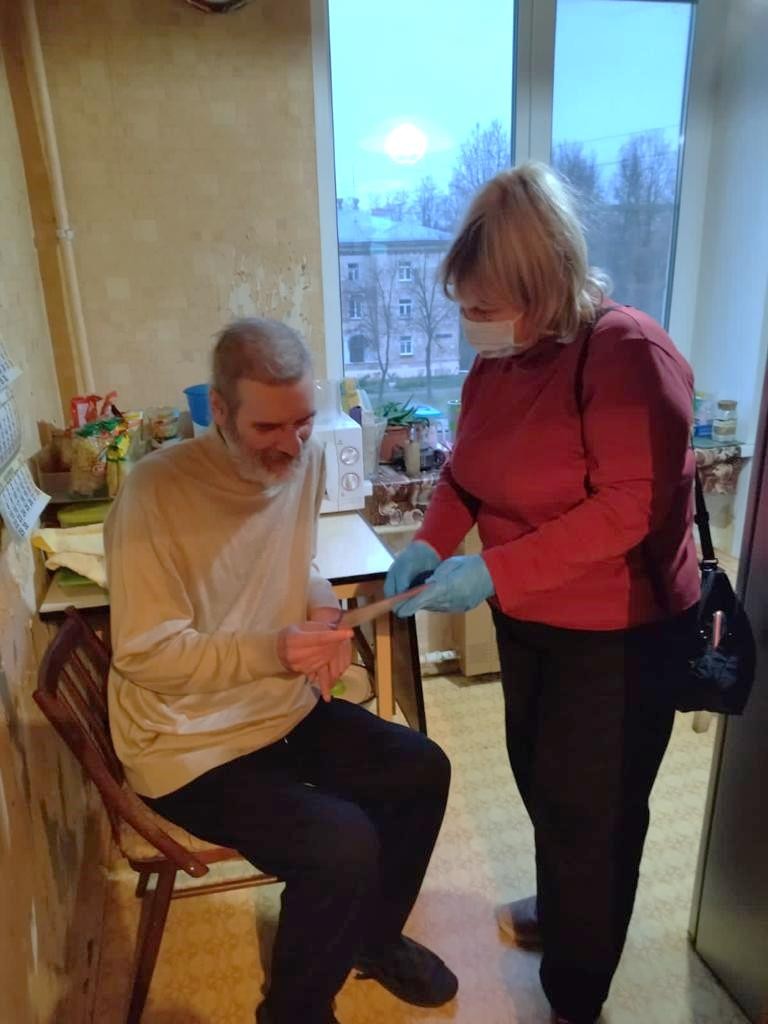 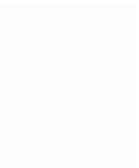 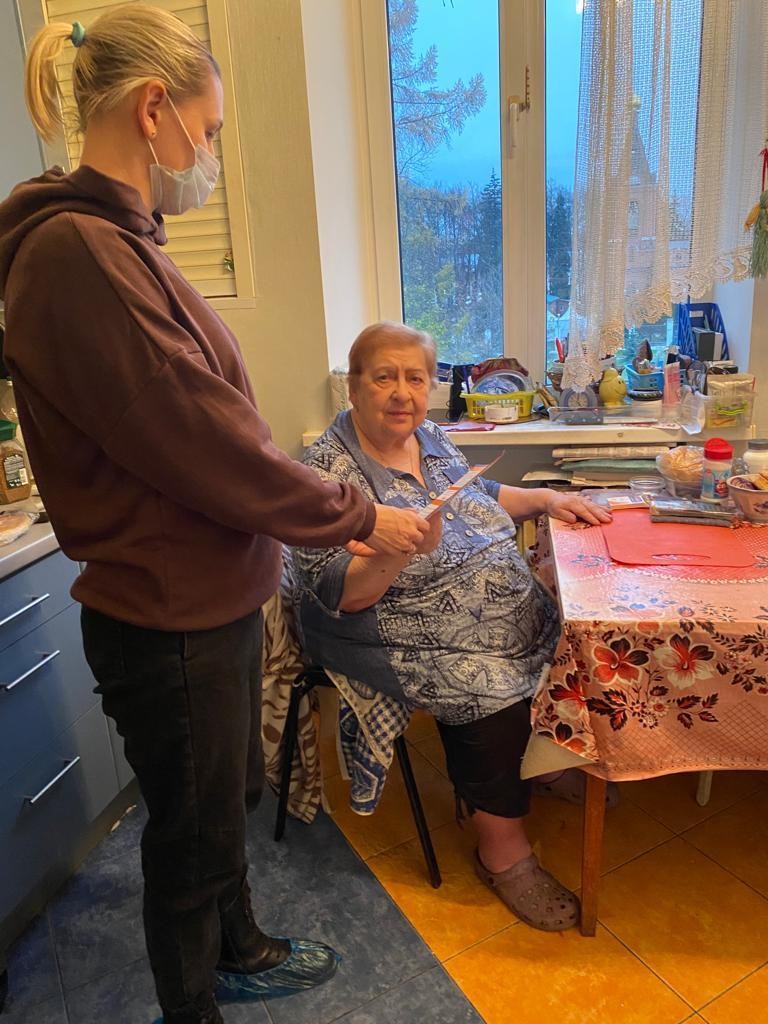 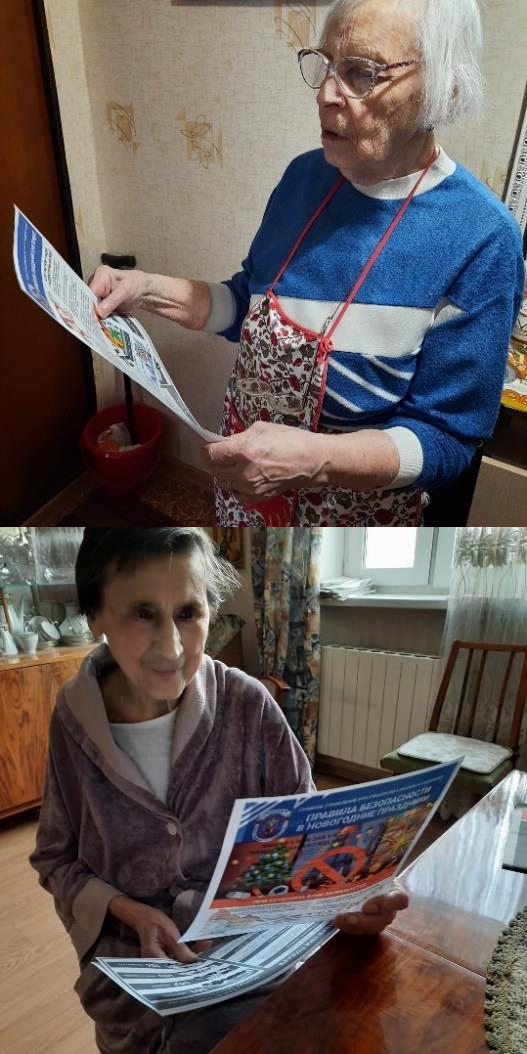 12
12
Работа с гражданами с ограниченными возможностями здоровья
Инвалиды по слуху, зрению, инвалиды-колясочники, опорники
имеют индивидуальные программы реабилитации (абилитации) в соответствии с которой им предоставляются технические средства реабилитации.
В районе Восточный проживают 225 человек с
ограничениями по здоровью
Инвалиды по слуху, зрению,
инвалиды-колясочники, опорники
имеют индивидуальные программы реабилитации (абилитации), в
соответствии с которой им предоставляются технические средства реабилитации.
В течение 2021 года впервые признанными инвалидами
27 человек.
14
Пункт выдачи и проката технических средств реабилитации
Обслуживает жителей районов Гольяново, Северное Измайлово и поселка Восточный. Услуги пункта получают не только граждане старшего поколения, но и дети-инвалиды.
Всего в 2021 году в пункт выдачи технических средств реабилитации обратилось 78 жителей района Восточный, в том числе 5 детей-инвалидов. Затраты на эти цели составили 51 926 552 руб. В их числе:
Социальные работники сектора «Мобильная социальная служба» доставляли на дом ТСР и абсорбирующее белье. Услуга была оказана
Выдача абсорбирующего белья (АБ) –
45 человек/617 181 руб.
17 жителям района Восточный.
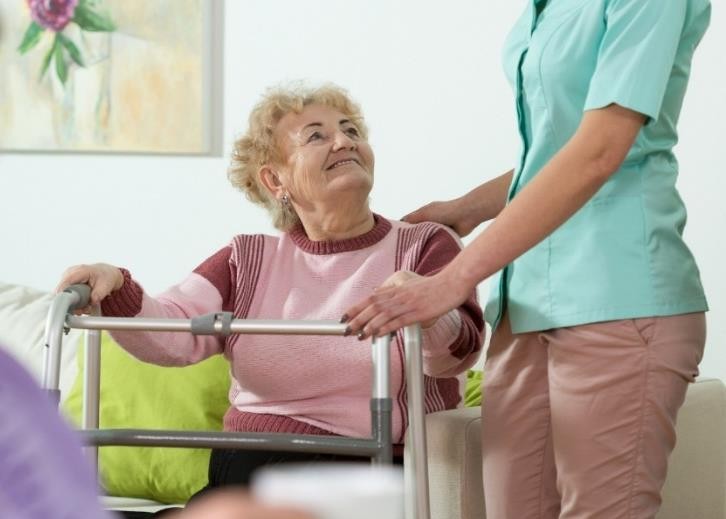 Выдача технических средств реабилитации
(ТСР) – 15 человек/134 640 руб.

- Оформление компенсации за самостоятельно приобретенные АБ, ТСР, протезно-
ортопедические изделия –
15 человек/584 643 руб.

Обеспечение протезно-ортопедическими
изделиями 18 человек / 58 направлений
14
Отделение социальной реабилитации инвалидов
Основной задачей отделения является помощь в осуществлении непрерывной
реабилитации, которая способствует стойкому восстановлению организма и
социальной интеграции инвалида в общество.
В 2021 году в ОСРИ 15 человек прошли курс комплексной нестационарной социальной реабилитации на базе отделения.
Всего было оказано 1 688 услуг по комплексной реабилитации в
нестационарной форме, в которую входят услуги:

Социально-средовая реабилитация – 464 услуги
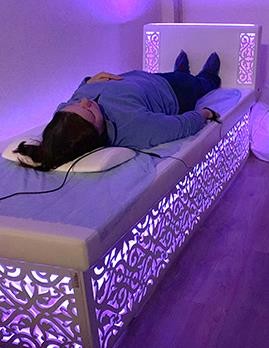 Социально-психологическая реабилитация – 886 услуг

Социокультурная реабилитация- 32 услуги

Социально-бытовая адаптация- 310 услуг

Социально-медицинская реабилитация-38 услуг
15
Работа с гражданами с ограниченными возможностями здоровья в 2021 г.
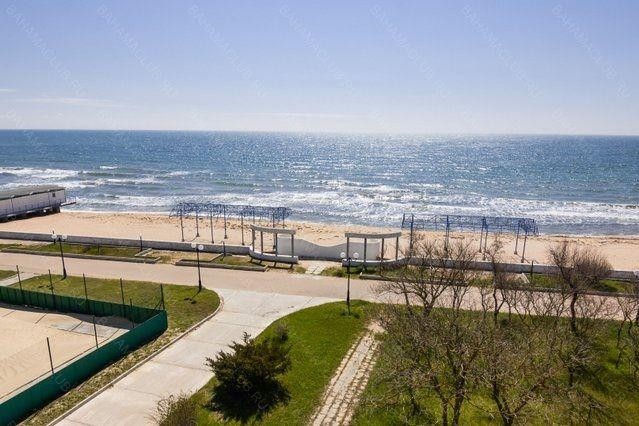 Оказано содействие 201 инвалидам в направлении на
стационарную реабилитацию в реабилитационные центры

города Москвы и Московской области 12 чел.

Черноморского побережья и Крыма 5 чел.


В связи с пандемией в 2021 г. реабилитационные мероприятия для получателей социальных услуг проводились в дистанционном формате и онлайн-режиме, либо офлайн при наличии сертификата о вакцинации.

Специалистами отделения были разработаны и записаны видео-комплексы занятий по адаптивной
физической культуре для самостоятельных занятий, лекции по самомассажу, психологические
тренинги.
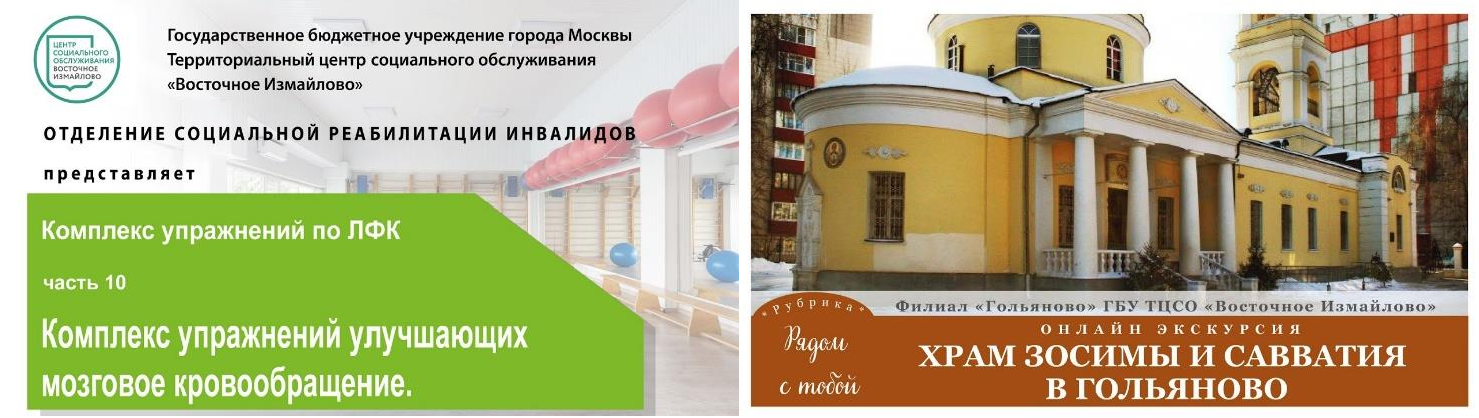 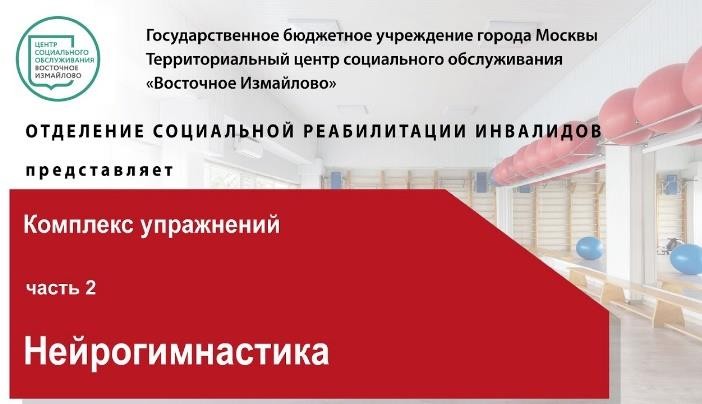 15
Работа с Советом ветеранов в 2021 г.
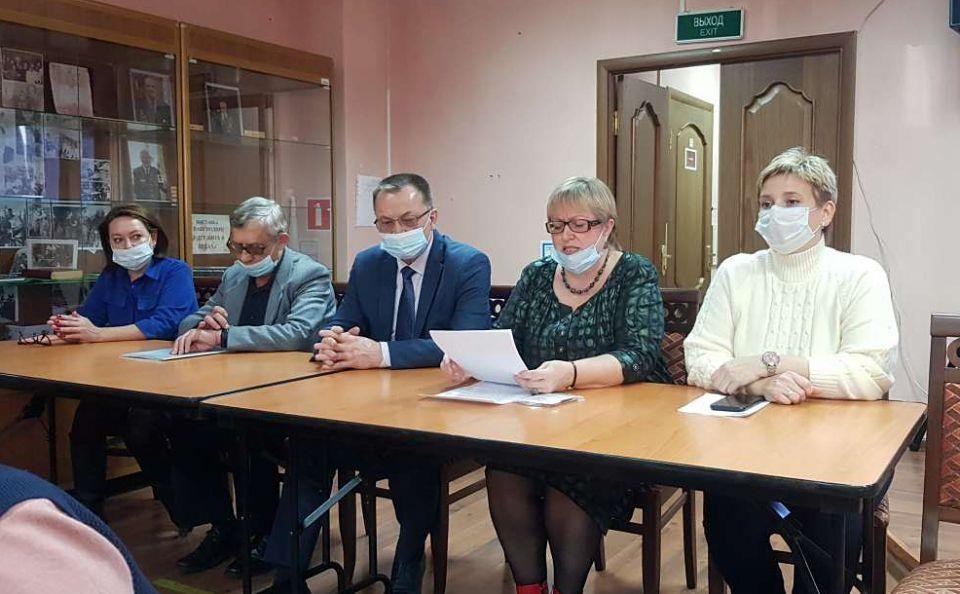 Наш центр плодотворно сотрудничает с первичной организации Совета
ветеранов района Восточный.
Проводятся собрания ветеранов и
наших сотрудников с целью информирования о новостях
социальной сферы, дополнительных возможностях проектов «Московское долголетие» и «Центра московского
долголетия» для улучшения качества жизни, реализации их творческих возможностей.
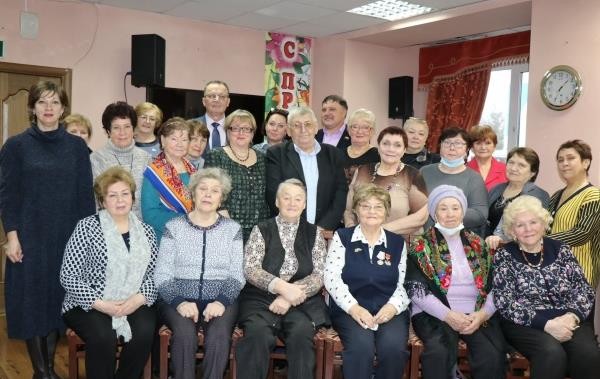 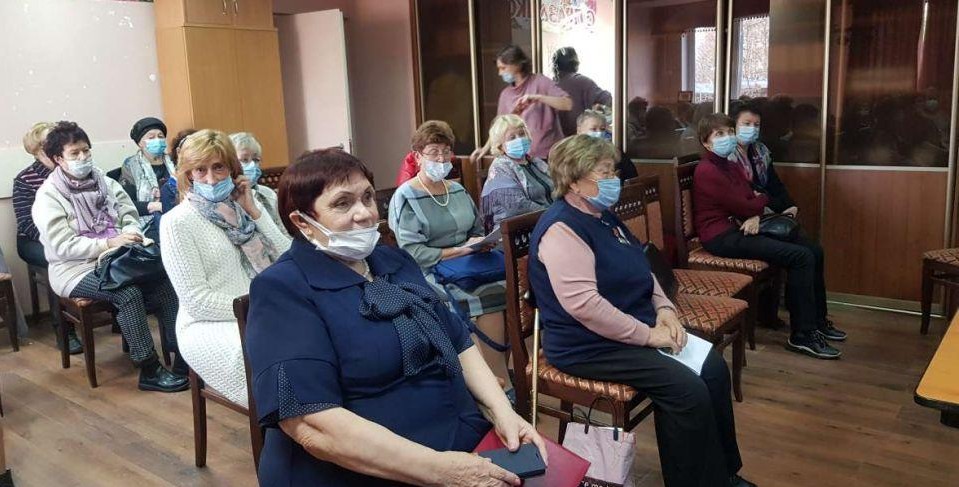 15
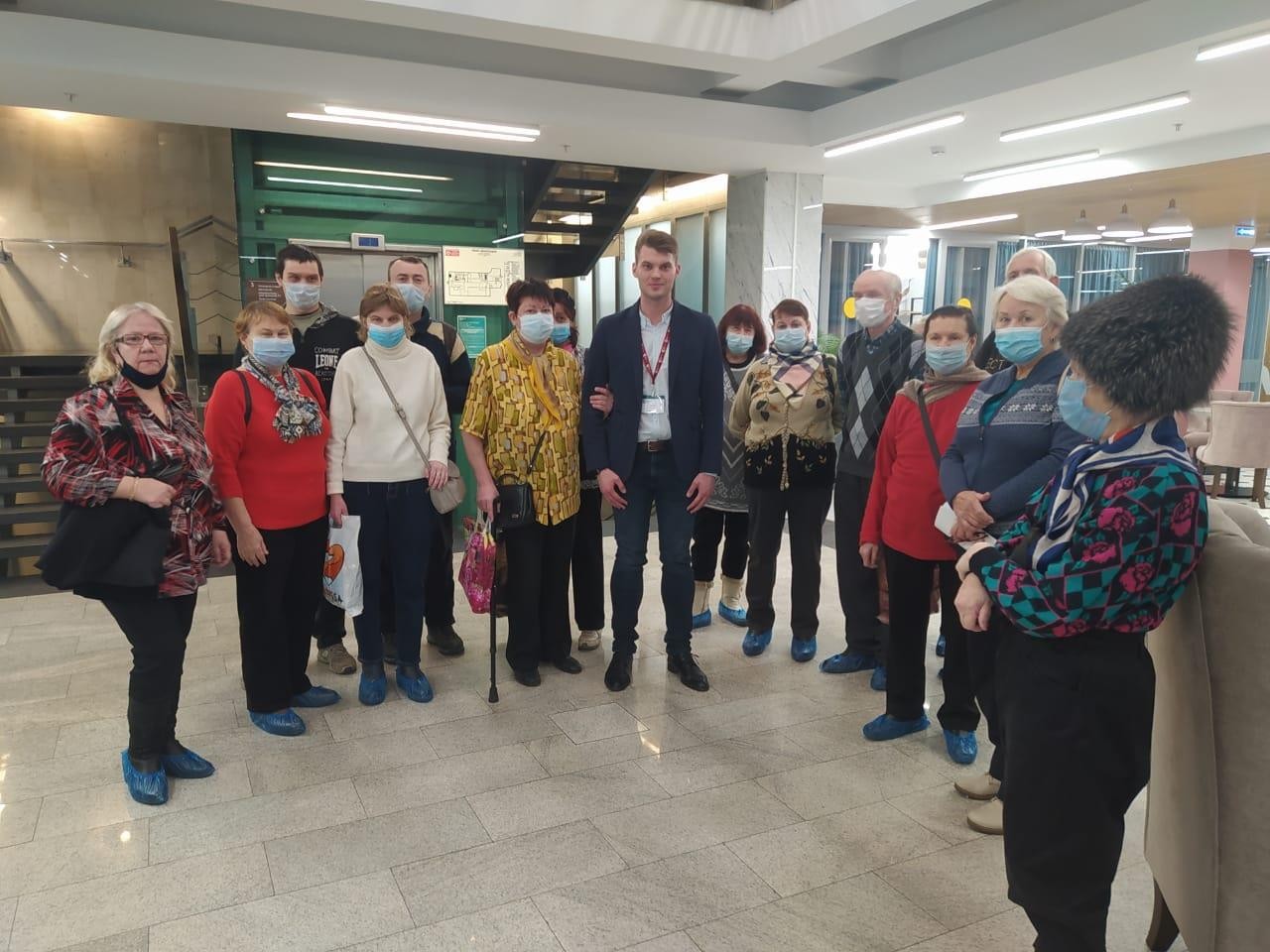 Работа с гражданами с ограниченными возможностями здоровья в 2021 г.
Отделение социальной реабилитации инвалидов в 2021 г. участвует в социокультурном проекте ВАО по социальной интеграции лиц с ограниченными возможностями здоровья в клубную деятельность по проекту «Центр
Московского долголетия», для этого было организовано 15 экскурсий в ЦМД «Сокольники».
18
Сектор «Мобильная социальная служба»
Эта структура, являясь централизованной, не входит в штат сотрудников филиала и оказывает услуги жителям всех 5-ти районов обслуживания нашего учреждения.
Услуги службы в 2021 году получили 88 жителей района Восточный, которым было оказано
Среди получателей услуг мобильной службы:
42 социально-правовые услуги
- 37 инвалидов,
40 социально-медицинских
- 49 пенсионеров,
- 2 ветерана Великой
Отечественной войны.
35 социально-бытовых
19
30
32
34
36
38
40
42
44
19
Отделение приема граждан, обработки информации, анализа и прогнозирования
ОТДЕЛЕНИЕ ПЕРВИЧНОГО ПРИЕМА, ОБРАБОТКИ ИНФОРМАЦИИ, АНАЛИЗА И
ПРОГНОЗИРОВАНИЯ
Отделение оказывает информационно-консультативную помощь населению, информирует граждан об услугах, оказываемых центром, ведет профилакти- ческую и разъяснительную работу с населением.
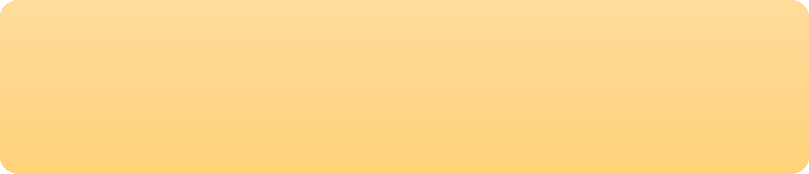 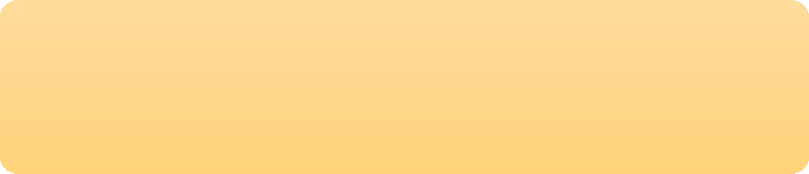 Первичный прием и консультирование граждан
Выявление потребности в социальных услугах
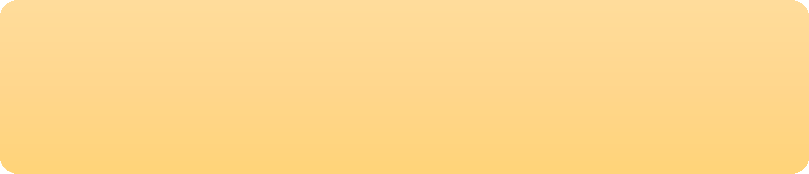 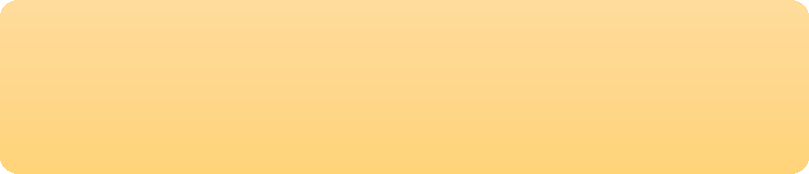 Регистрация первично обратившихся граждан
Консультирование граждан по телефону
«горячей линии»
Координация работы по сопровождению
граждан, относящихся к категории
«группа риска», ветеранов и инвалидов ВОВ
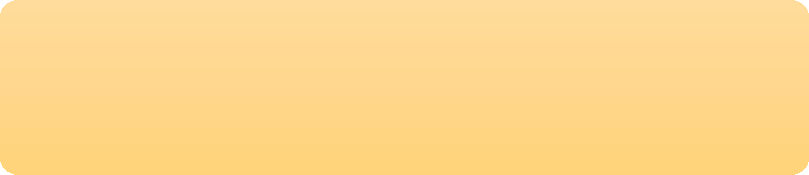 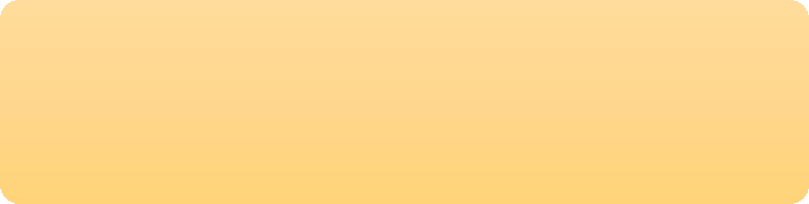 Информирование граждан об услугах
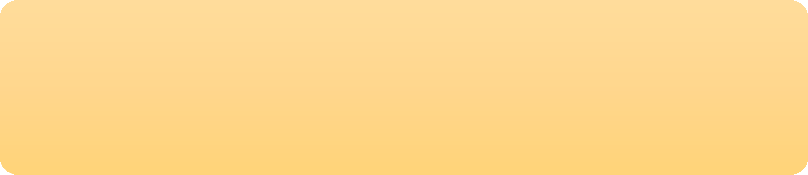 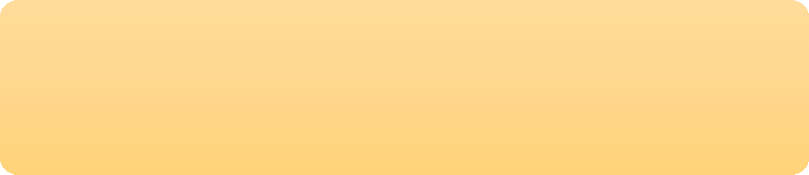 Межведомственное взаимодействие
Содействие в оформлении документов
23
Отделение приема граждан, обработки информации, анализа и прогнозирования
За 2021 год в филиале «Восточный» зафиксировано более 1 362 обращения.
Для подготовки пакета документов через единую систему (АС ГУФ) специалистами было направлено 914 запросов на сведения (ЕЖД, размер субсидии, размер пенсии заявителя), необходимые для подготовки пакета документов и направления на
рассмотрение	комиссиями	по	оказанию	адресной	социальной	помощи	и	по
признанию граждан нуждающимися в социальных услугах.
Осуществляется сопровождение 37 ветеранов
В 2021 году в Восточном проживало 100
Великой Отечественной войны, из которых:
граждан категории «группа риска»
Обследование граждан этой	категории	Бывших несовершеннолетних
узников фашистских концлагерей
2
производится	по	телефону	не	реже
1 раз в три месяца.
Житель Блокадного Ленинграда
1
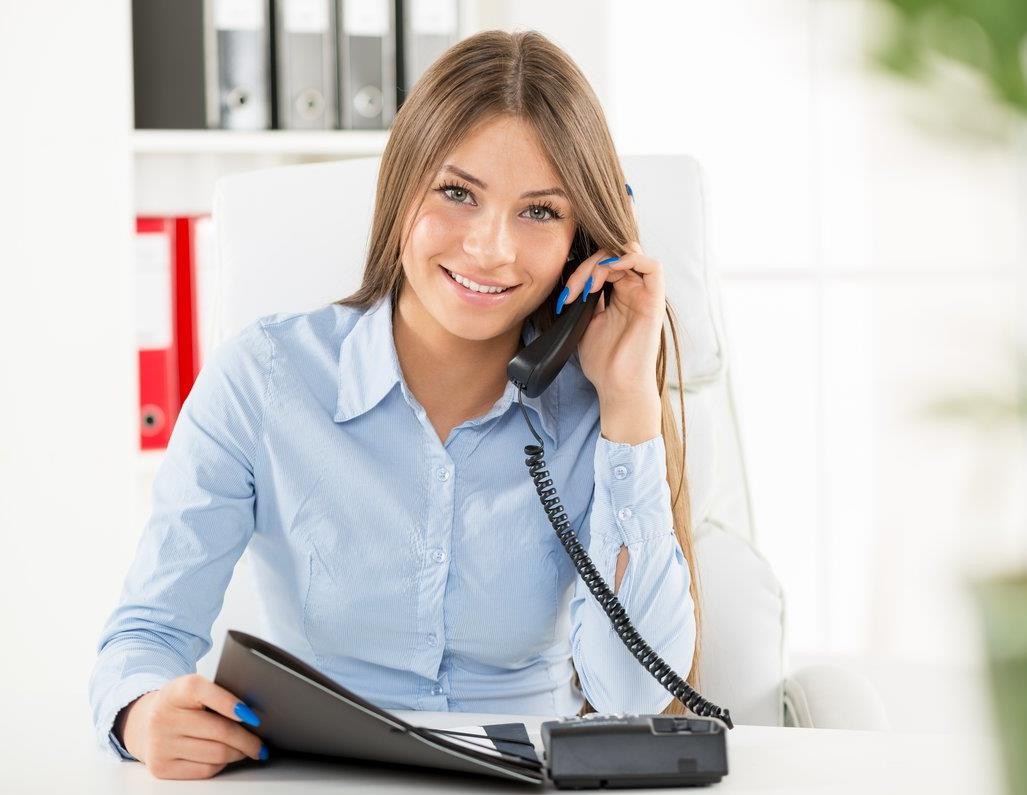 Труженик тыла
26
Вдова ветерана
5
Инвалид Великой Отечественной войны
Участник Великой Отечественной войны
1
2
0
10
20
30
23
Срочные социальные услуги для ветеранов Великой Отечественной Войны
В 2021 году ветеранам Великой Отечественной Войны
были оказаны срочные социальные услуги
продовольственные сертификаты получили 21 человек /21 сертификатов
товары длительного пользования получили 9 человек / 9 сертификат
23
Отделение срочного социального обслуживания
Отделение оказывает следующие срочные социальные услуги:
вещевая помощь;
оформление электронного продуктового сертификата;
оформление электронного сертификата на товары длительного пользования;
содействие в получении юридической помощи
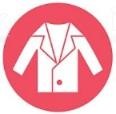 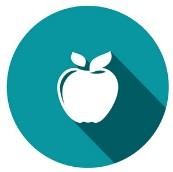 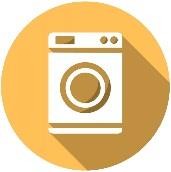 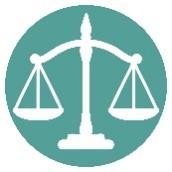 23
Отделение срочного социального обслуживания
Жителям района, находящимся в трудной жизненной ситуации, выдан 601 электронный
сертификат на продовольственную помощь на сумму 1 202 000 руб.

91 пенсионер и инвалид получили вещевую помощь на сумму 278 009, 63 руб.

52 пенсионера и инвалида получили сертификаты на товары длительного пользования
(холодильники, телевизоры, ноутбуки и т.д.) на сумму 643 500 руб.

1362 жителя получили консультацию специалиста

14 праздничных наборов были переданы ветеранов ВОВ.

98 жителей получили консультацию юриста;

17 жителей получили помощь в виде комплексной уборки квартир;

22 жителям оказана помощь в виде санитарно-гигиенических услуг
23
Отдел социальных коммуникаций и активного долголетия
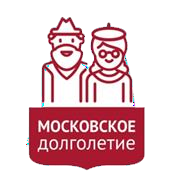 Отдел социальных коммуникаций и активного долголетия филиала
«Восточный» является головной структурой, отвечающей за реализацию в районе проекта Мэра Москвы «Московское долголетие».

Основными задачами проекта «Московское долголетие» являются:
популяризация активного образа жизни и вовлечение граждан старшего поколения в социальную жизнь города;
содействие росту продолжительности и качества жизни москвичей старшего возраста;
создание условий для доступного активного досуга людей пенсионного возраста.
28
Отдел социальных коммуникаций и активного долголетия
В период 2021 года в районе Восточный
приняли участие в занятиях свыше 400 человек, из них более 300 человек посетили онлайн-
занятия.
Было организовано 7 групп на свежем воздухе и в онлайн-формате проводили занятия 40 групп.
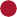 К концу года было открыто 40 групп у
8 поставщиков услуг.
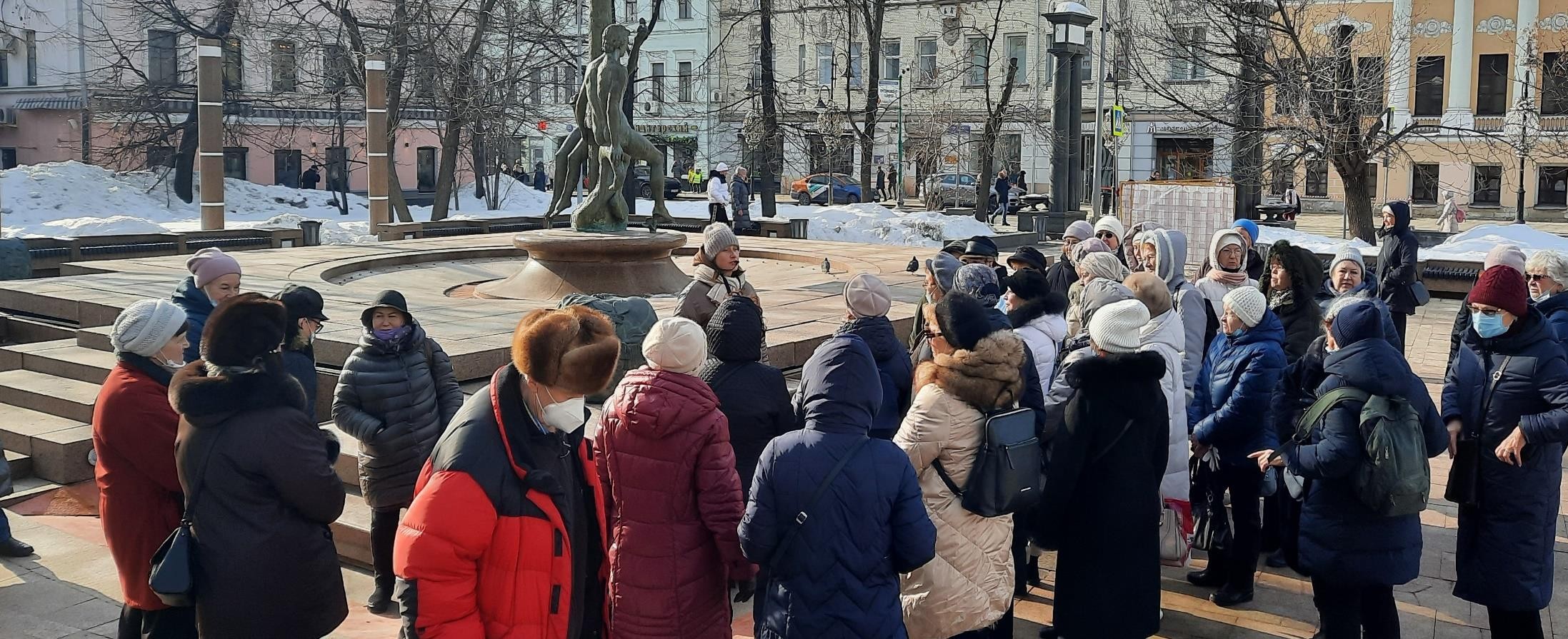 26
Отдел социальных коммуникаций и активного долголетия
В районе Восточный принимают участие в реализации проекта «Московское
долголетие» 8 организаций и индивидуальных предпринимателей –
участников проекта:
АНО «Ветер перемен»
АНО «ЦП«Социальные технологии» ИП Пичуев Юрий Леонидович
ИП Познанский Дмитрий Валентинович
ГБОУ Школа № 448
ГБУ «СДЦ «КОНТАКТ»
ГБУК г. Москвы «КЦ «Акулово»
ООО "Компания "Сириус"
27
27
Количество человек, занимавшихся по различным направлениям проекта «Московское долголетие» в 2021 г.
Гимнастика
78
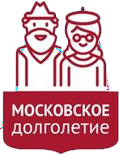 Фитнес тренажеры
29
Художественно-прикладное творчество
17
Информационные технологии
28
Танцы
26
ОФП
31
Английский язык
41
Здорово жить
34
Красота и стиль
32
История, искусство, краеведение
24
Образовательный практикум
29
Иностранные языки
10
Скандинавская ходьба
21
28
28
0
10
20
30
40
50
60
70
80
90
Онлайн экскурсии по России и миру.
Уникальный проект «Московского Долголетия»
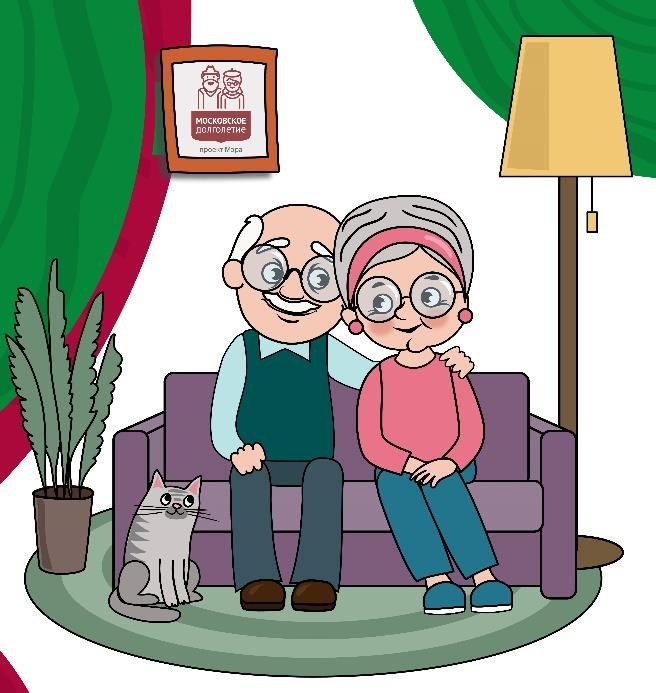 В 2021 году при участии поставщика АНО «Ветер Перемен»
для жителей района Восточный было проведено
11 экскурсионных занятий по городу Санкт-Петербургу.
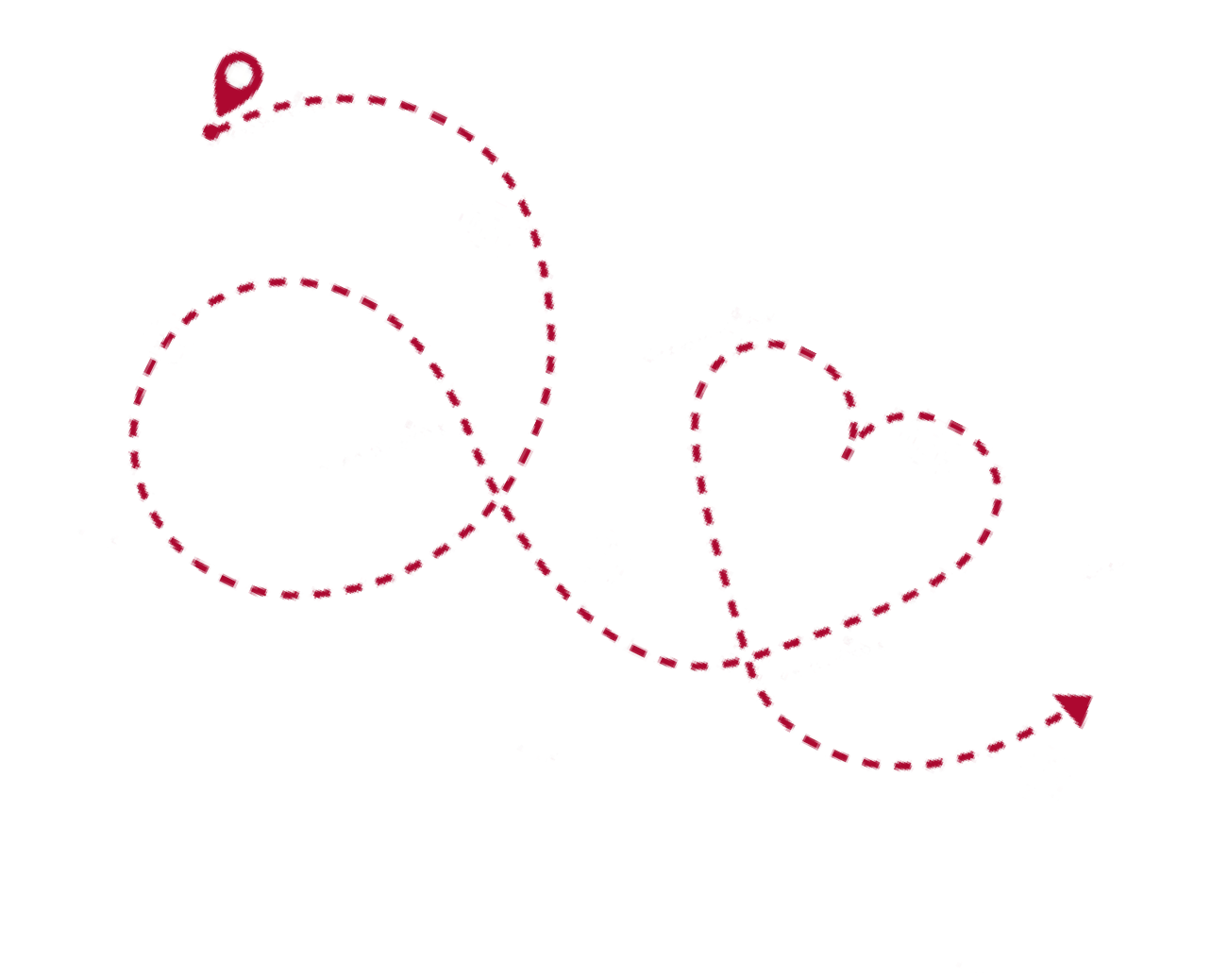 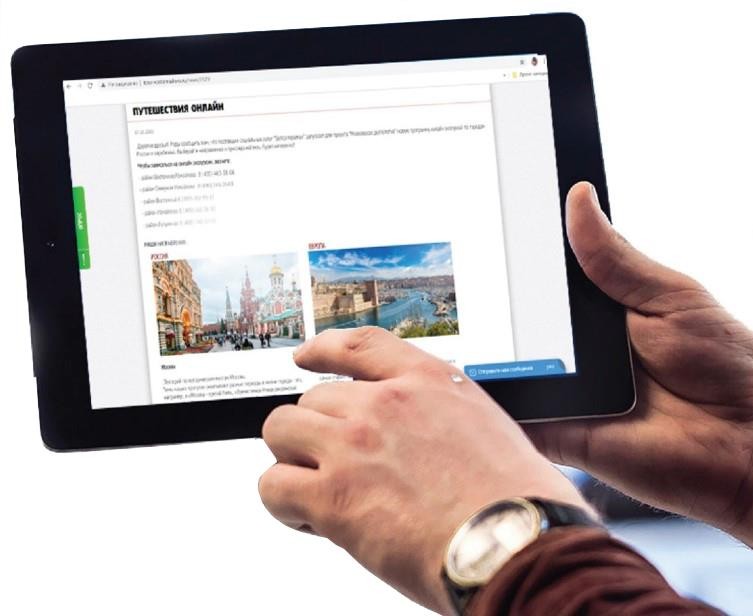 В режиме реального времени, вместе с экскурсоводом, можно походить по улицам и набережным, посмотреть на кварталы и здания и услышать много
интересного.

После каждой экскурсии все желающие могут задать гидам вопросы.
38
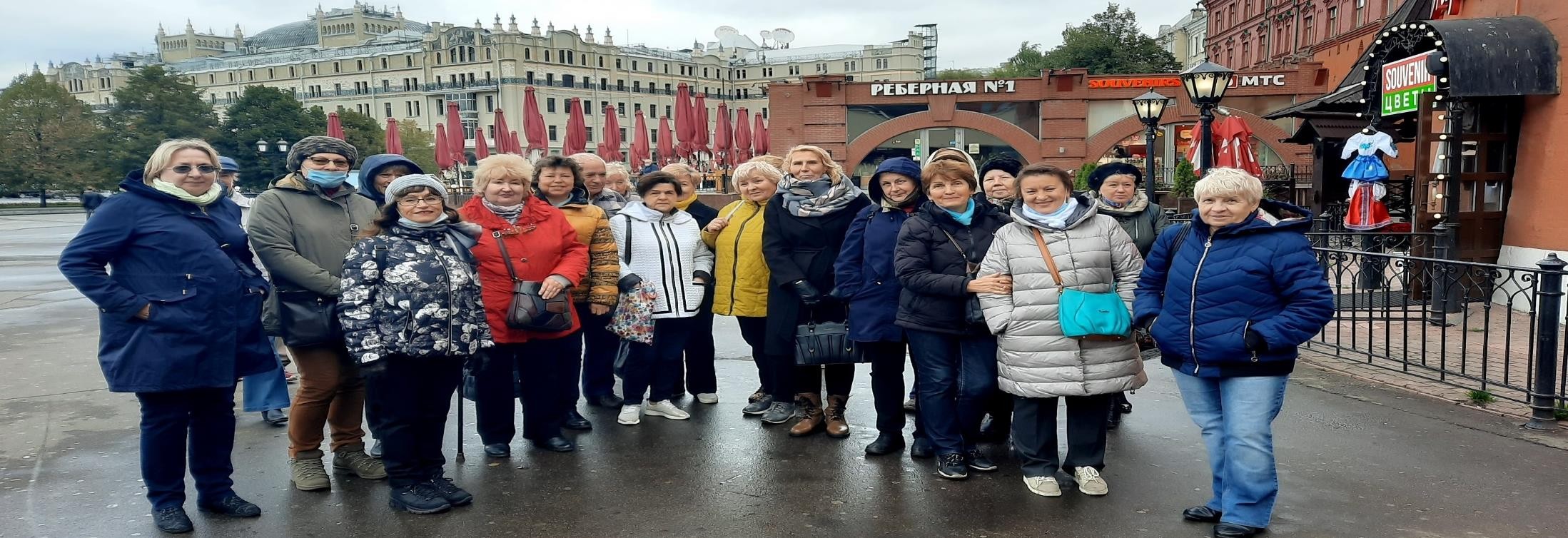 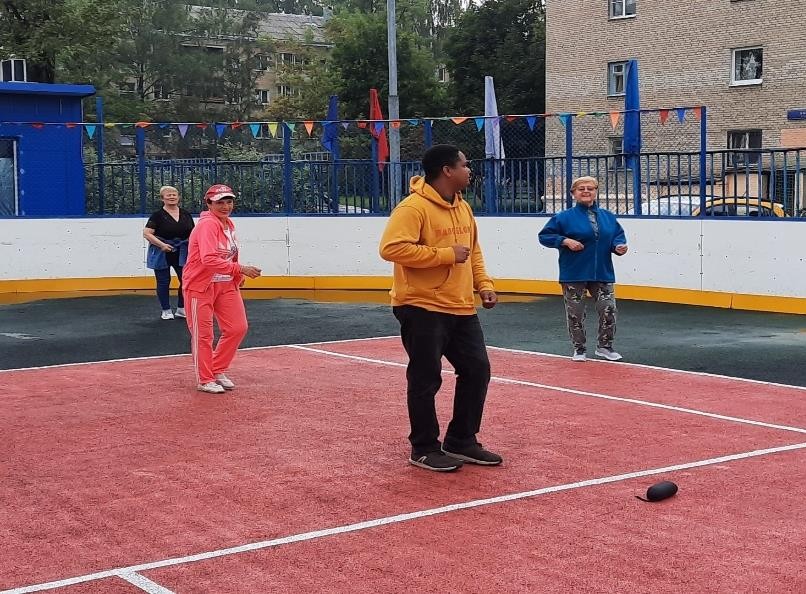 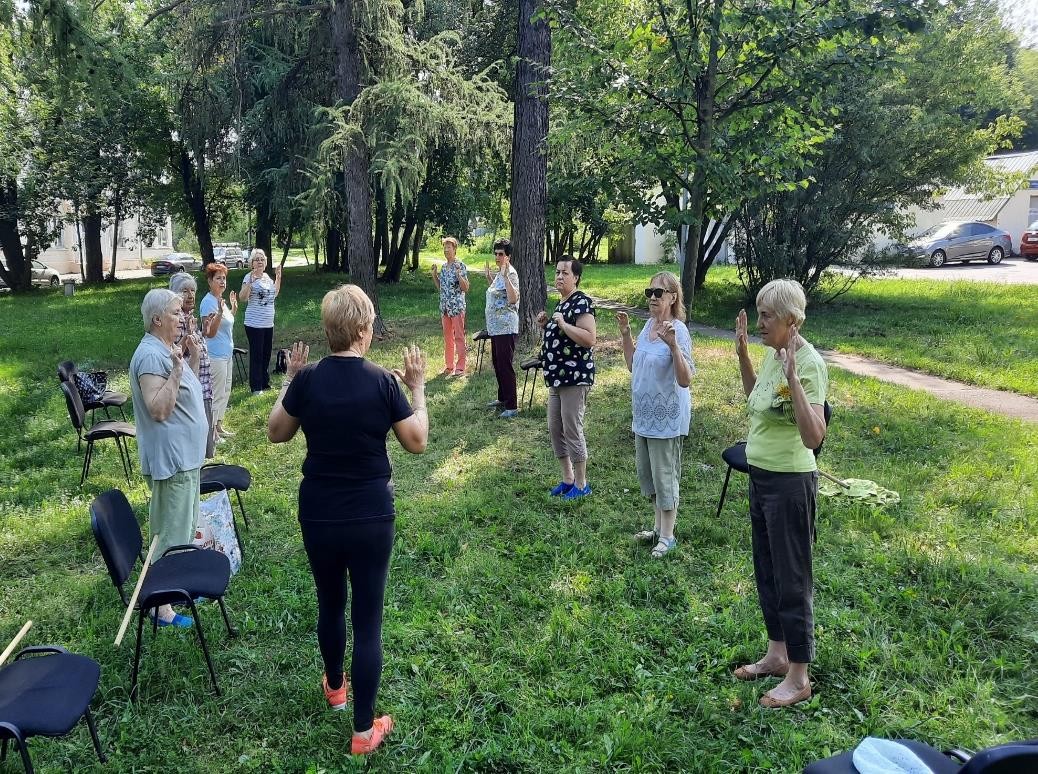 38
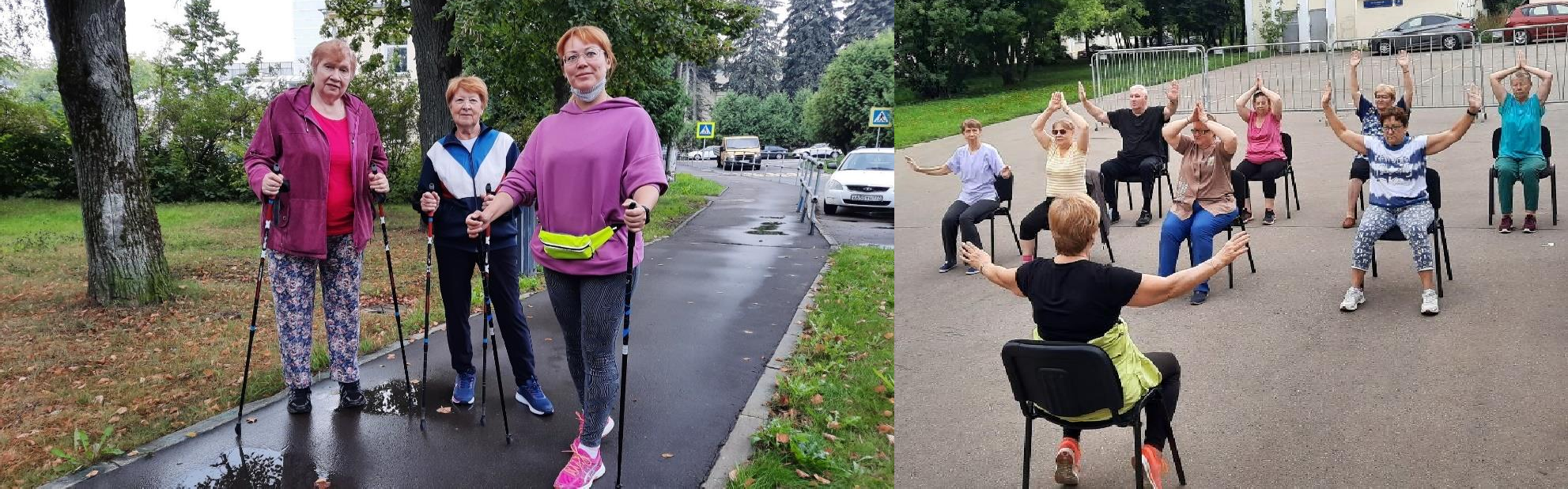 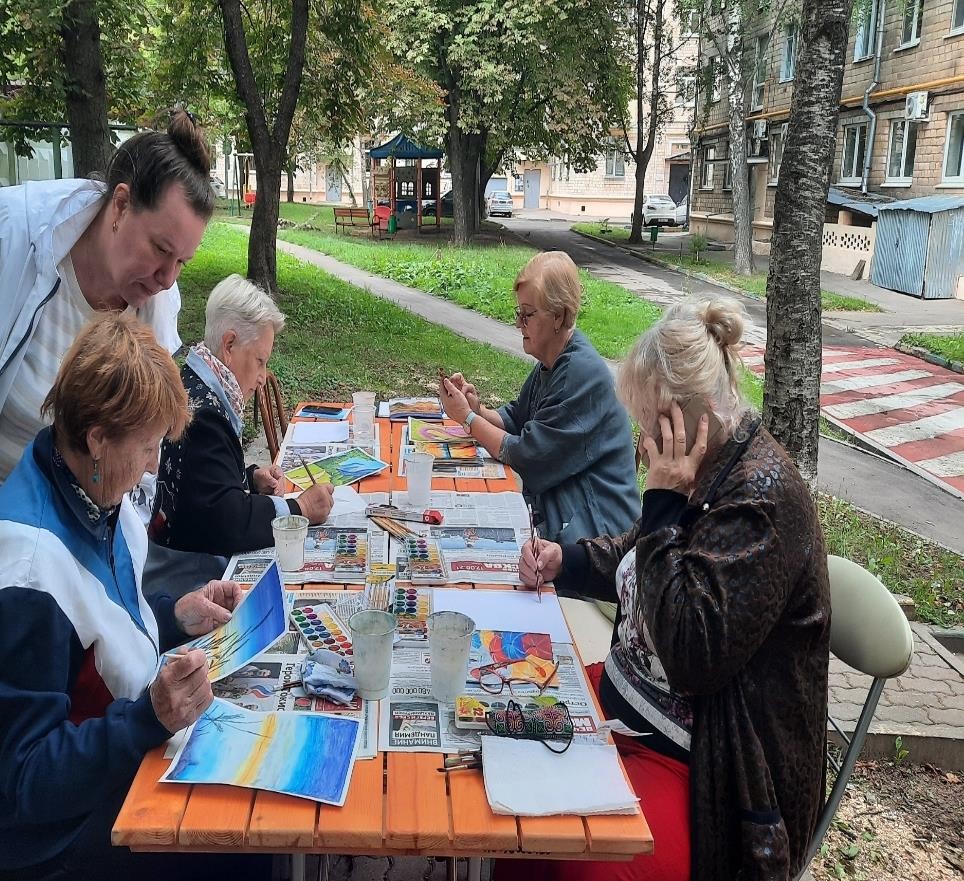 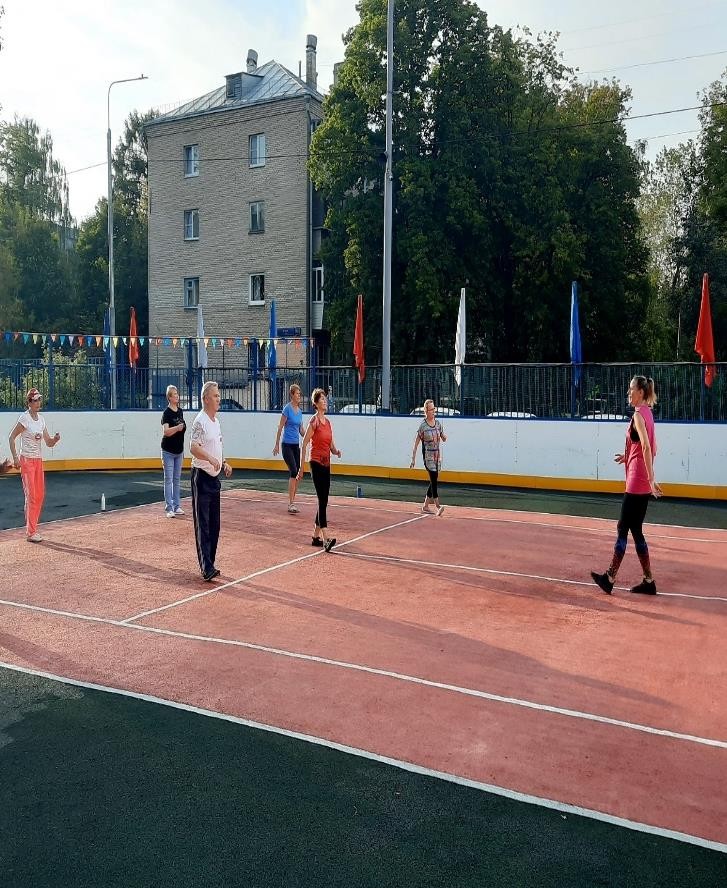 38
Самоорганизованные клубы (очные и онлайн) в филиале «Восточный»
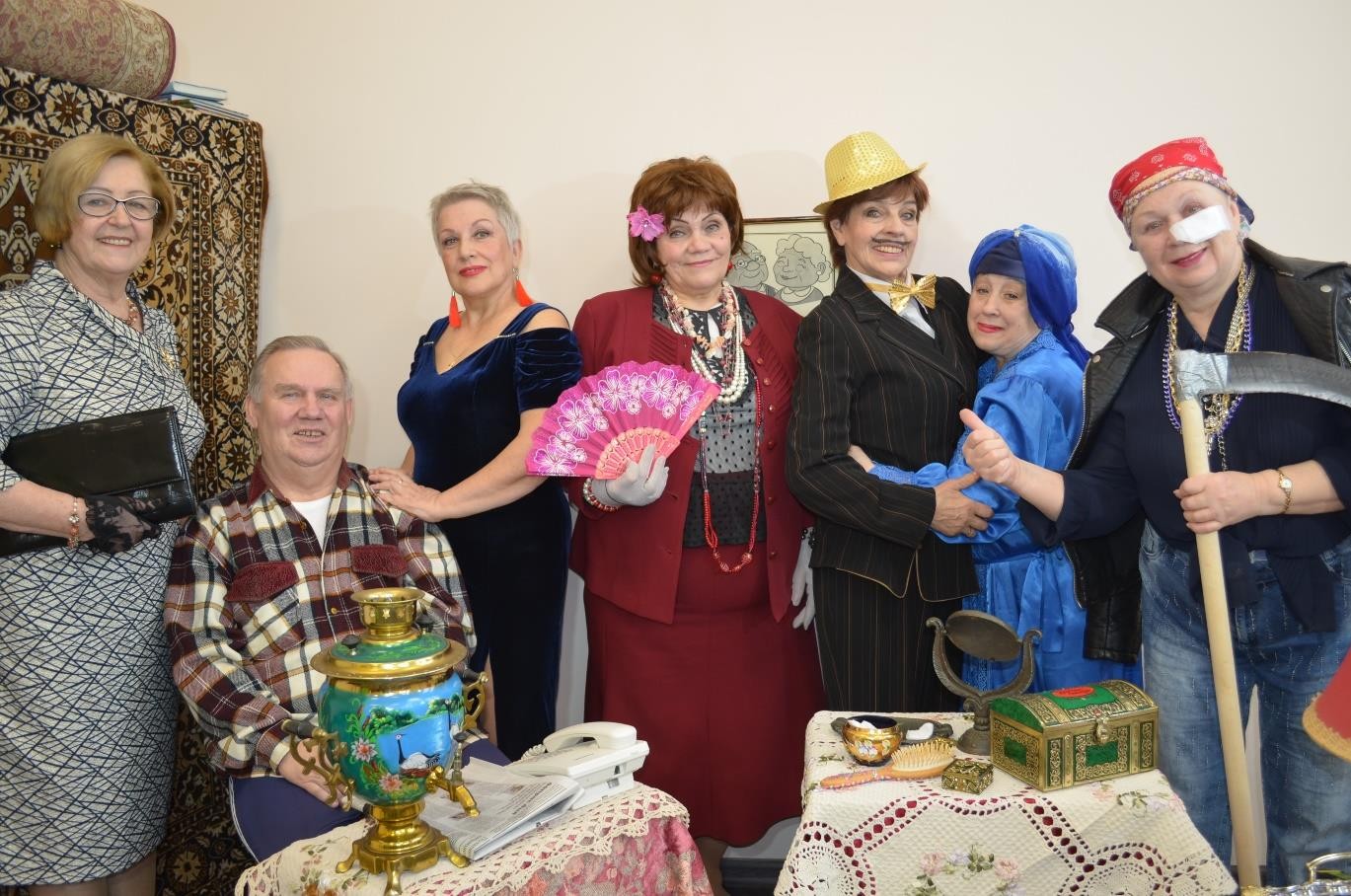 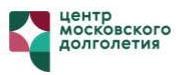 Найти единомышленников и новых друзей можно на
заседаниях, которые проводят активисты самоорганизованных клубов.

Клубы
филиала «Восточный»:

Журавушки
Я – Легенда 60+
Арт-Нуво
Литературный салон
Настольный теннис
Музыкальное искусство
театра
Чай-хана
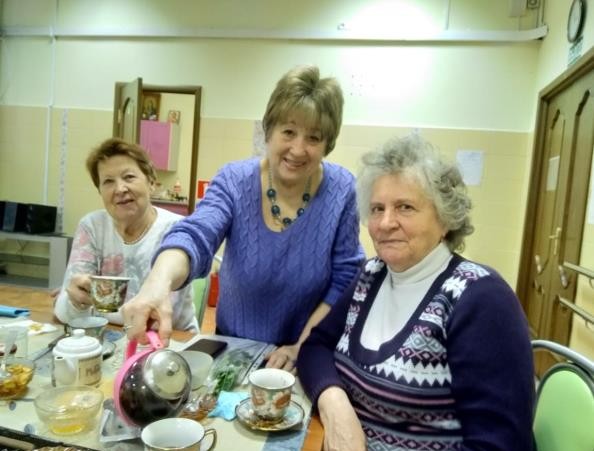 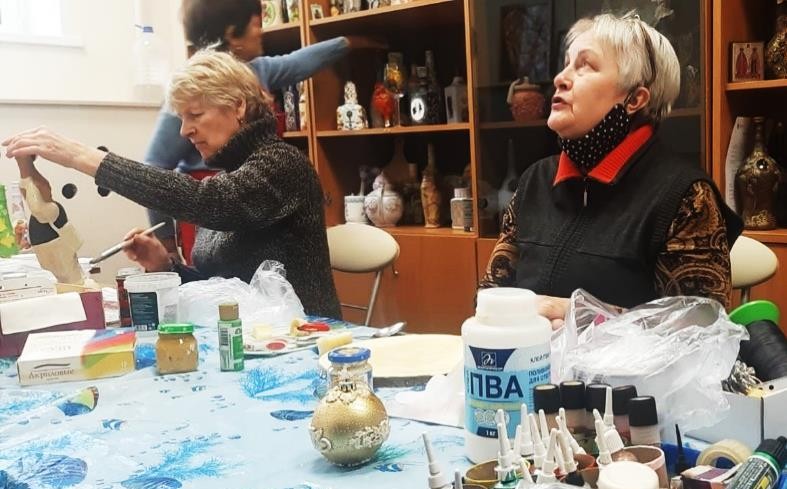 38
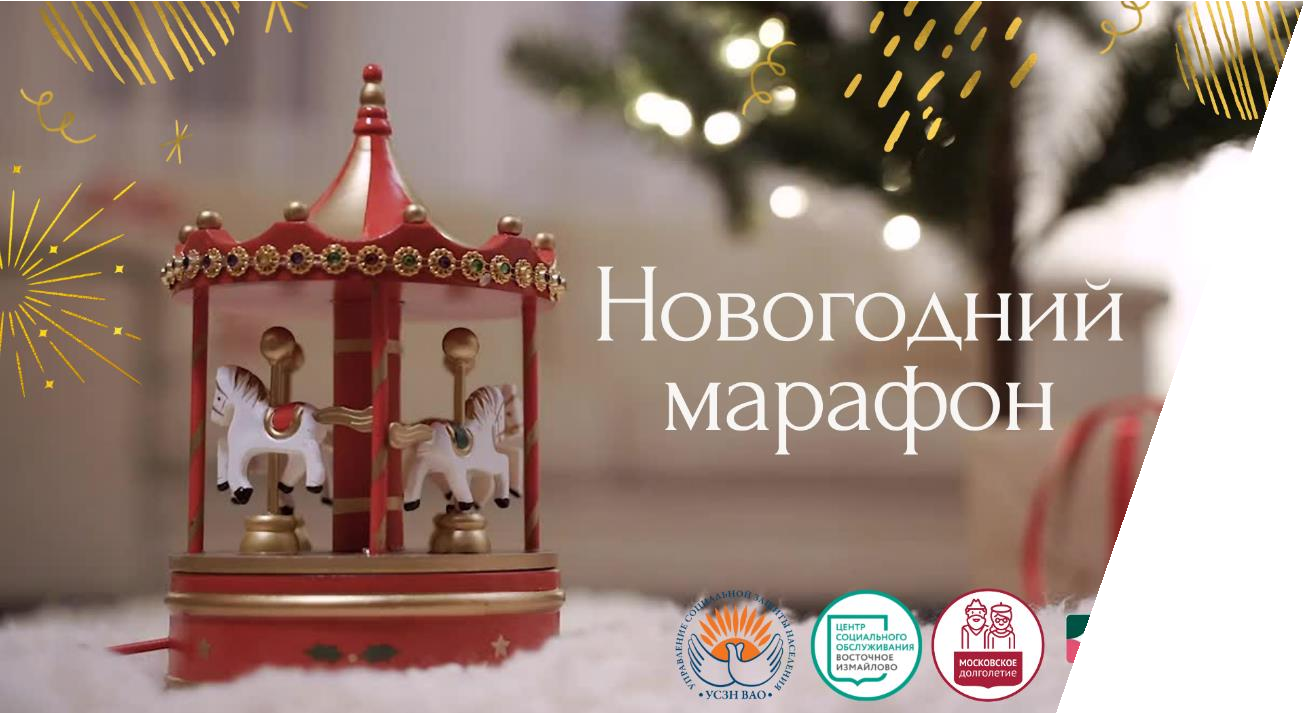 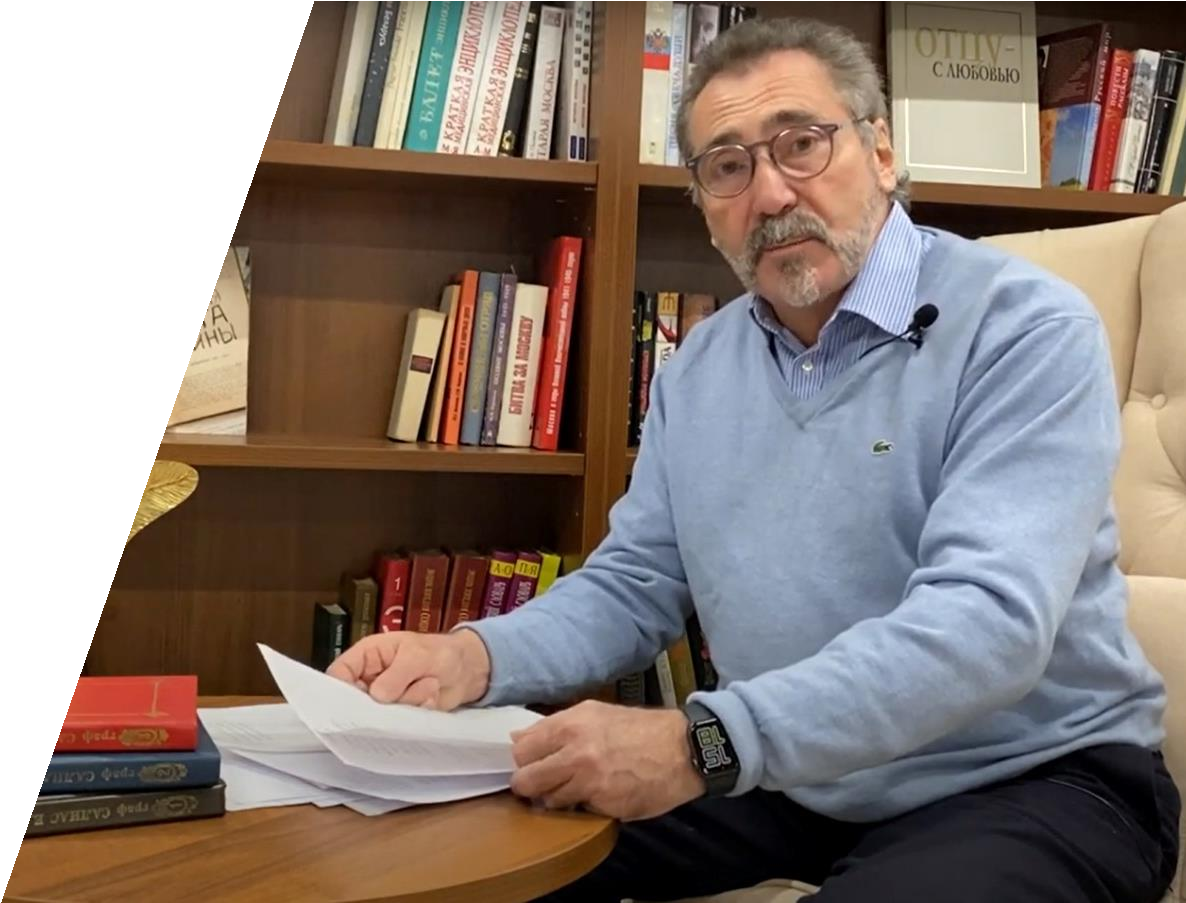 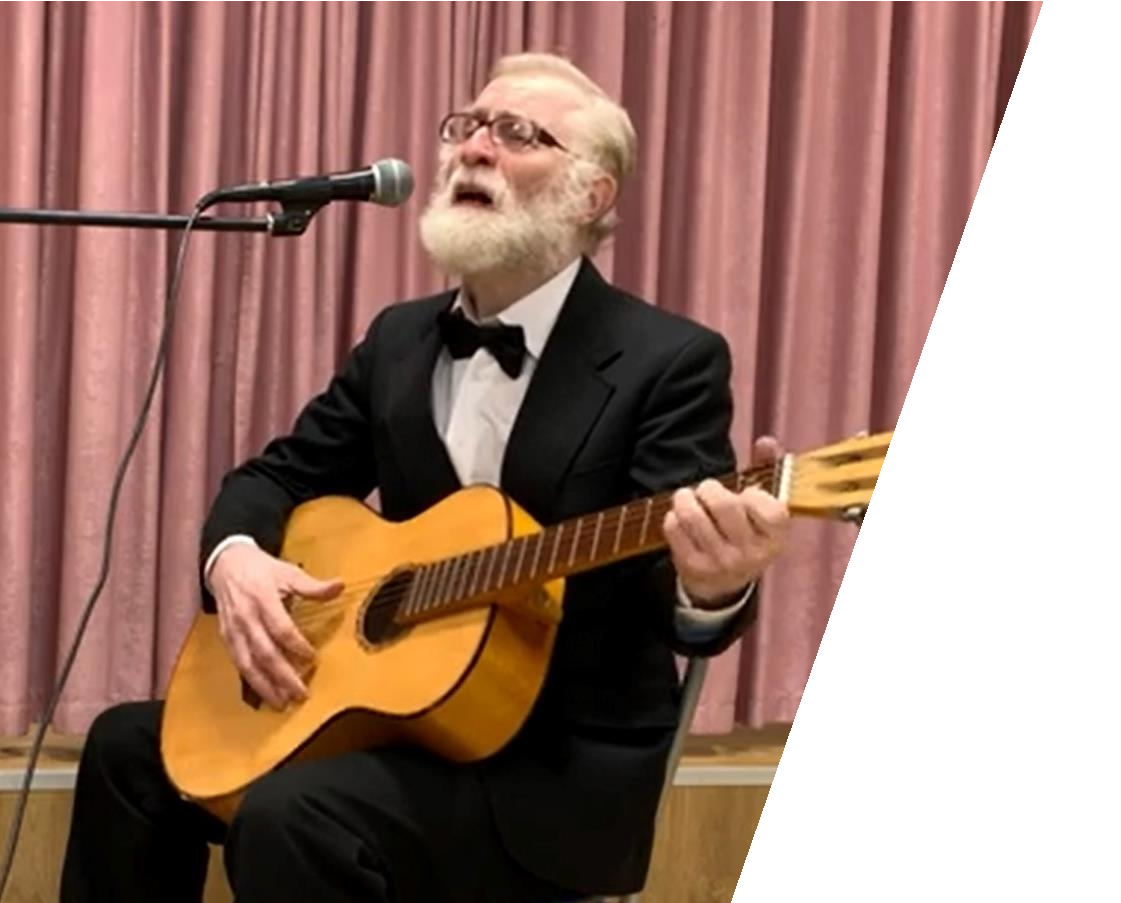 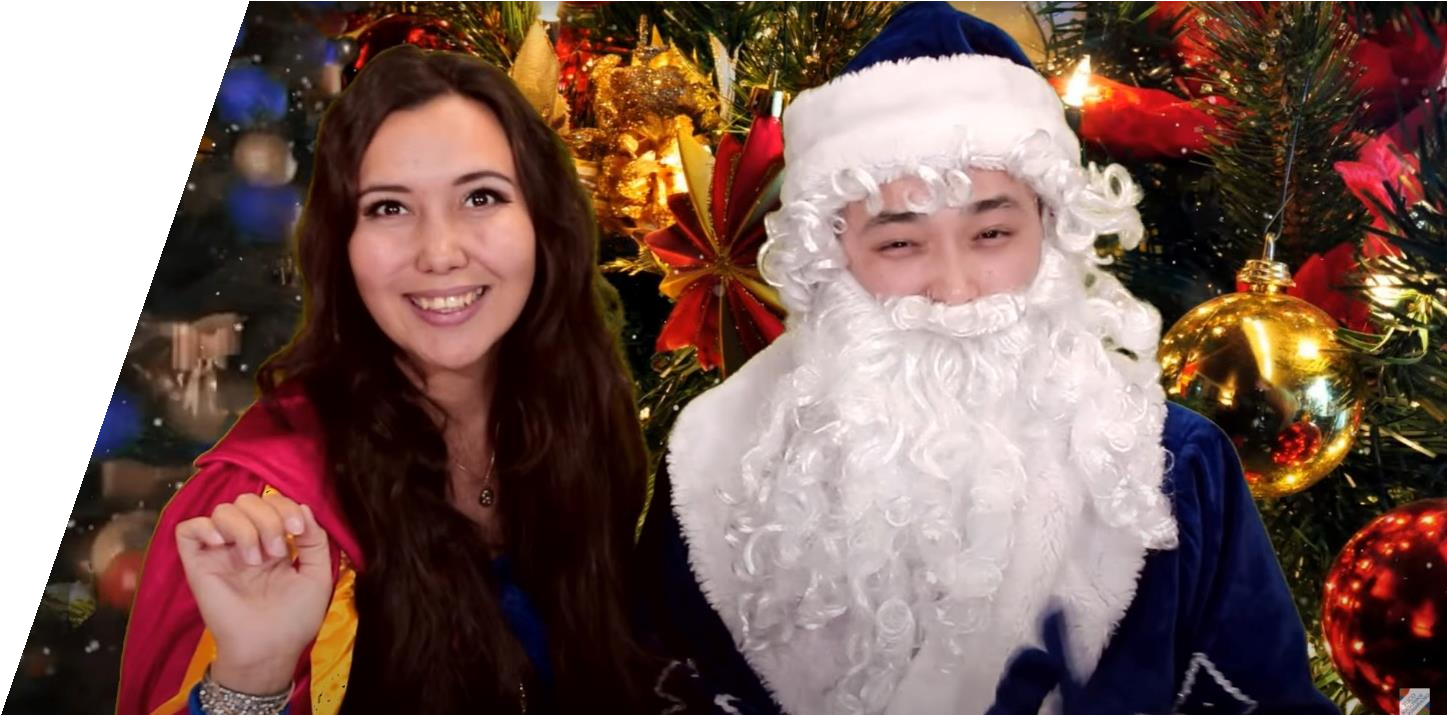 38
Информирование жителей
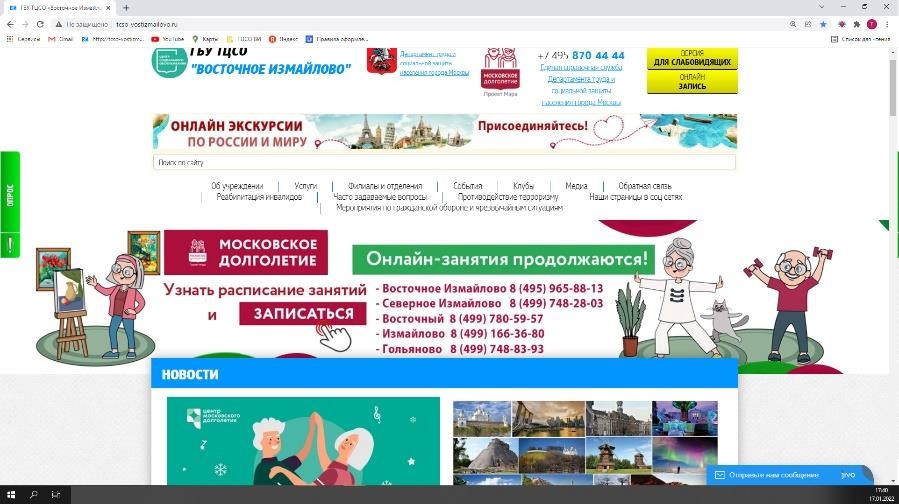 Официальный сайт

http://tcso-vostizmailovo.ru/

Наши странички в социальных сетях:
https://www.facebook.com/vostizmailovo
https://vk.com/vost_izmailovo https://www.instagram.com/vi_izm https://ok.ru/group/59012326031474 https://vm.tiktok.com/ZSeQWyKhT/


https://www.youtube.com/channel/UCFF9o_-4HmNOXDveQBKc1sw

https://zen.yandex.ru/id/60759ba2c9af4442c68e6c8e
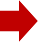 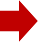 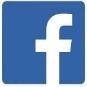 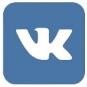 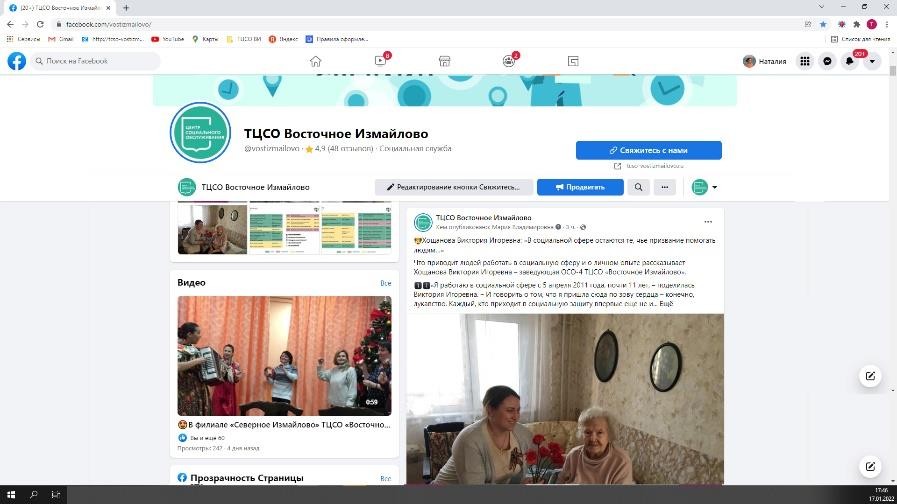 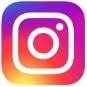 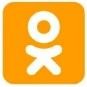 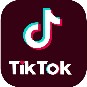 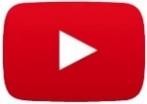 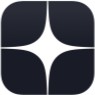 38
Филиал «Восточный» - участник столичного экопроекта добрых дел среди центров социального обслуживания
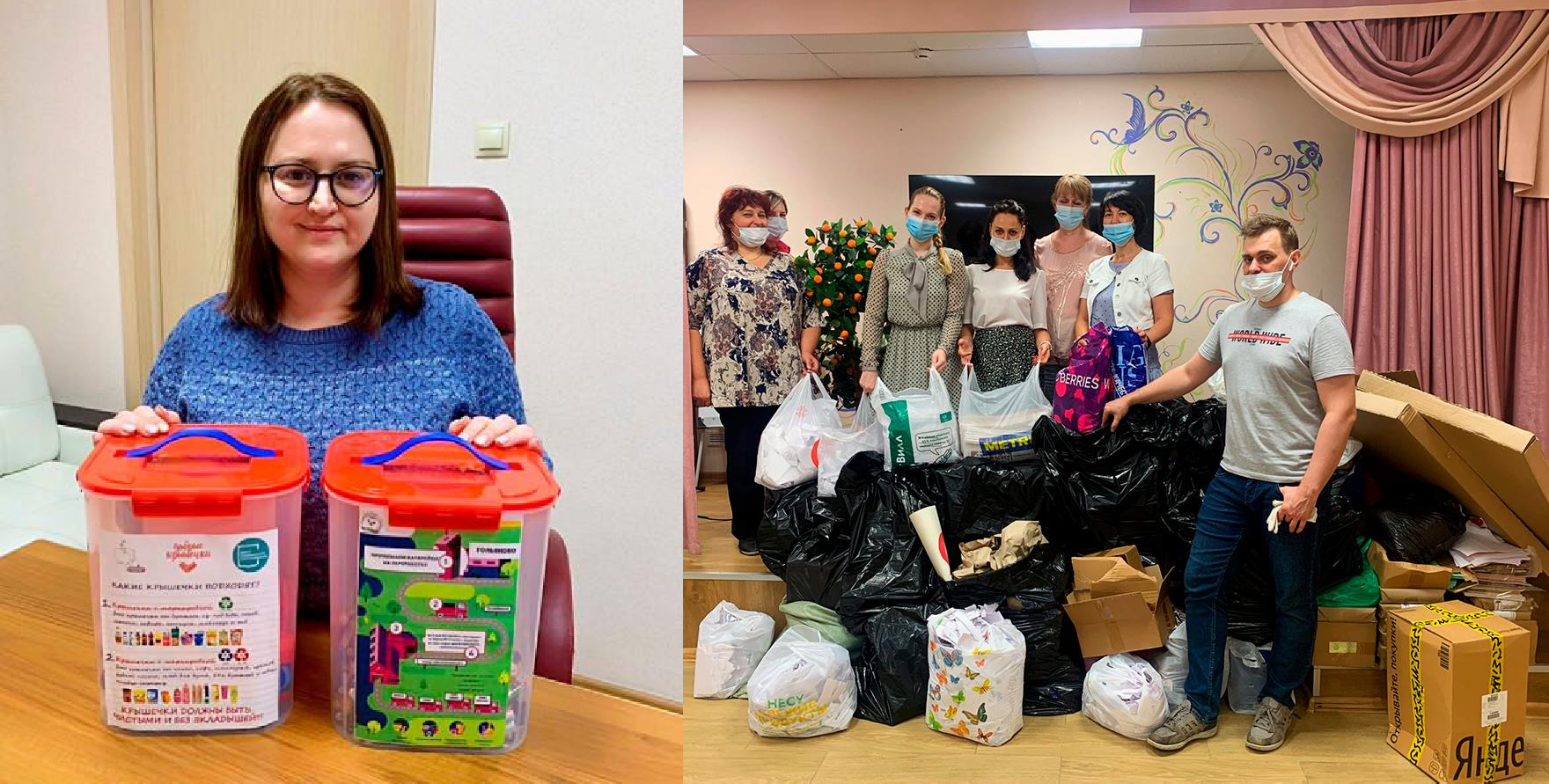 На сегодняшний день в каждом филиале ТЦСО «Восточное Измайлово» оборудованы экоточки со специализированными контейнерами. Любой житель района, получатель услуг и сотрудник может принести непригодные элементы питания и вторсырье для утилизации. Уже собрано
62 кг использованных батареек, 560 кг макулатуры и 24 кг пластиковых крышечек.
38
Участие сотрудников филиала «Восточный» в благотворительных
акциях: «Соберем ребёнка в школу», «Помоги бездомному человеку».
38
Новая возможность - ОНЛАЙН ЗАПИСЬ в Учреждение
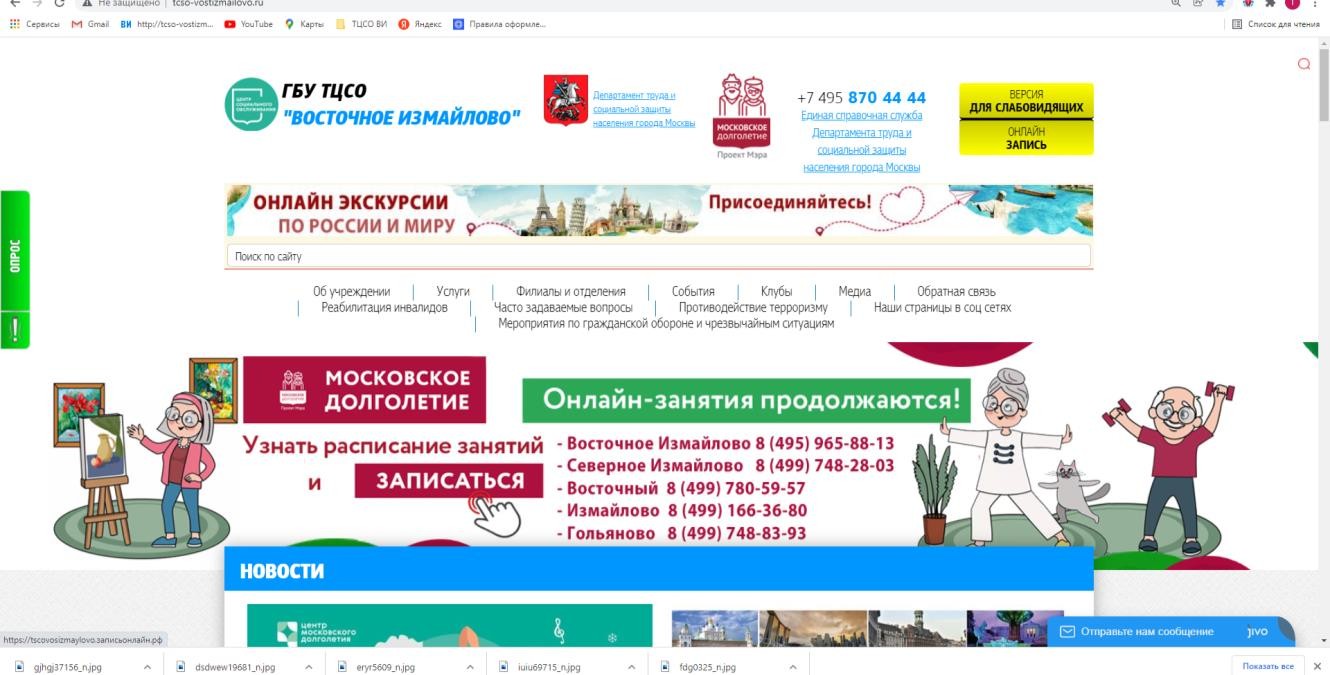 Для удобства и
безопасности получателей
социальных услуг в условиях сложной эпидемической обстановки в 2021 году на
сайт Центра была добавлена
новая возможность -
ОНЛАЙН ЗАПИСЬ к
специалистам.
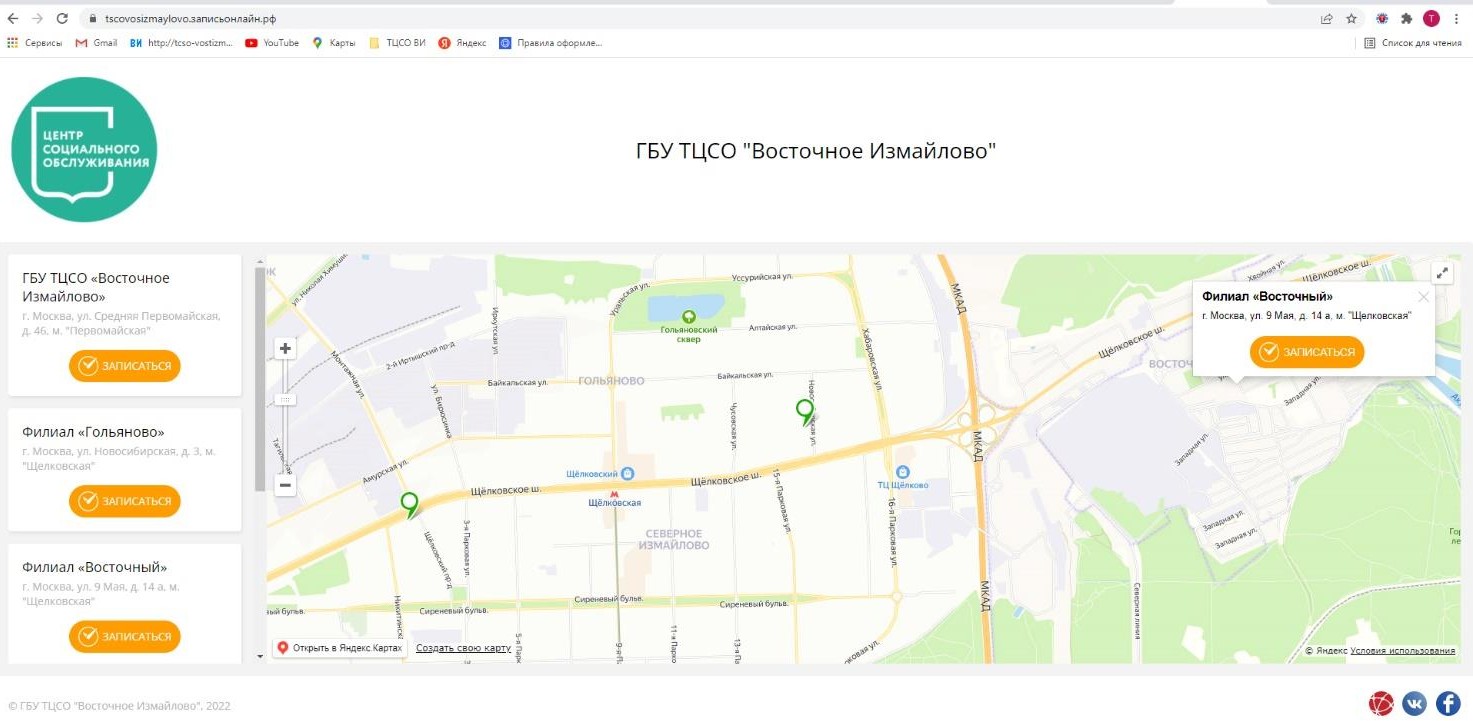 38
Получатели социальных услуг в истекшем году в целом положительно оценивали работу центра.
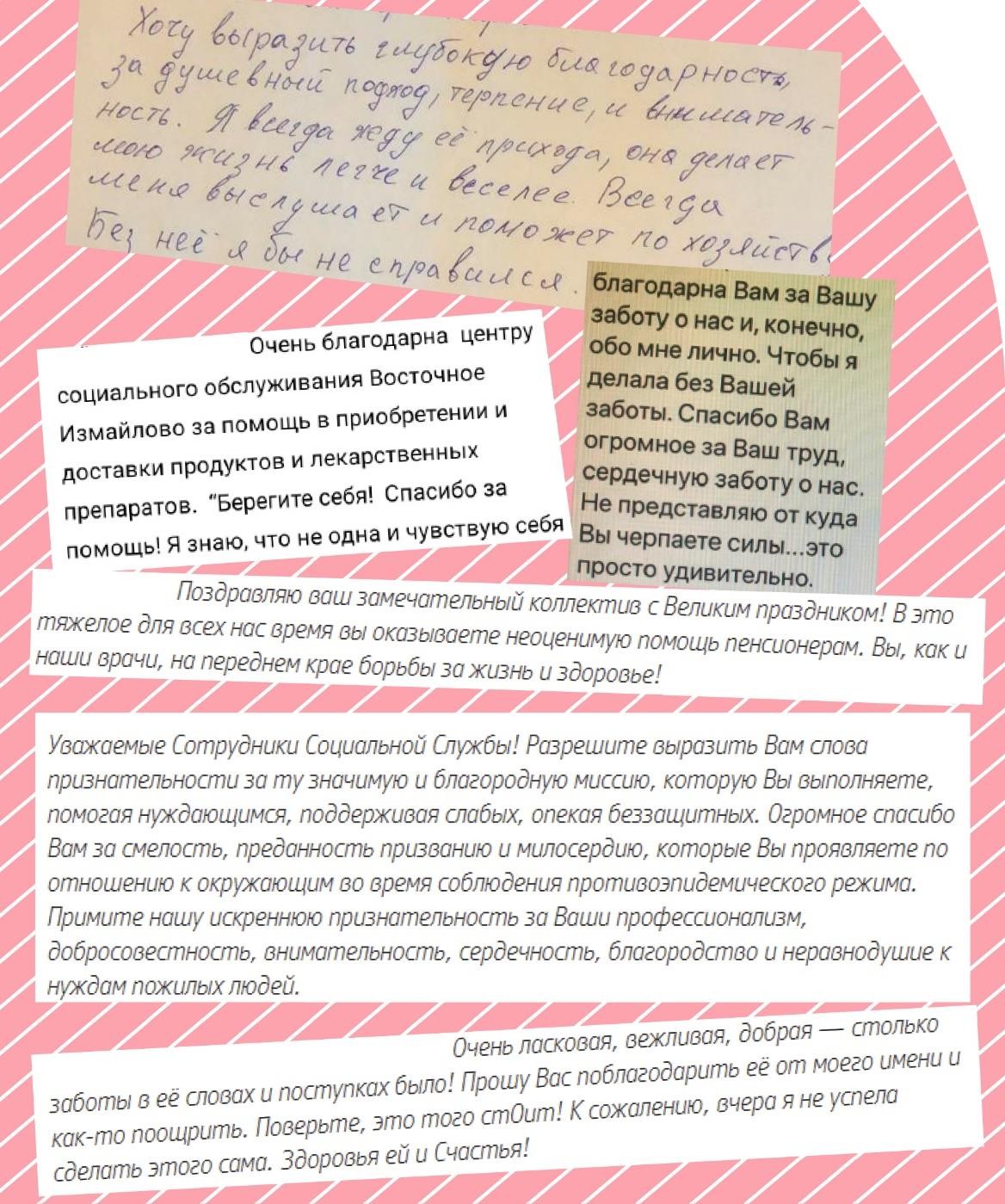 В федеральные, городские структуры, директору учреждения за год
поступило свыше 30 обращений граждан, в которых выражалась благодарность социальным
работникам и специалистам центра.

Работа в филиале «Восточный» в
2021 году проходила при поддержке районных властей, общественных организаций района.

Тесное взаимодействие с Советом депутатов муниципального округа Восточный, с управой района, с Советом ветеранов, районными обществами инвалидов
непременное условие успеха в нашей работе.
38
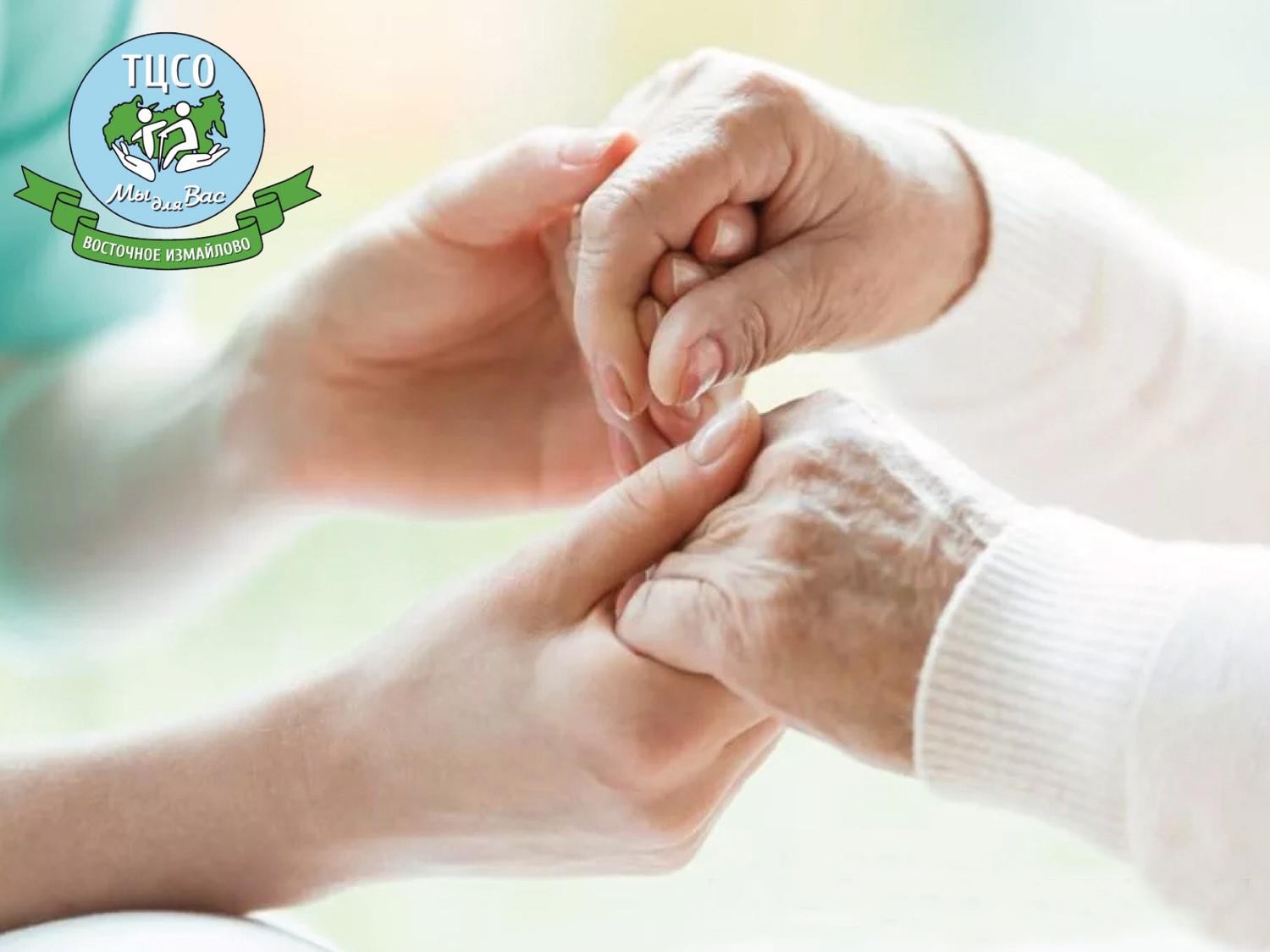 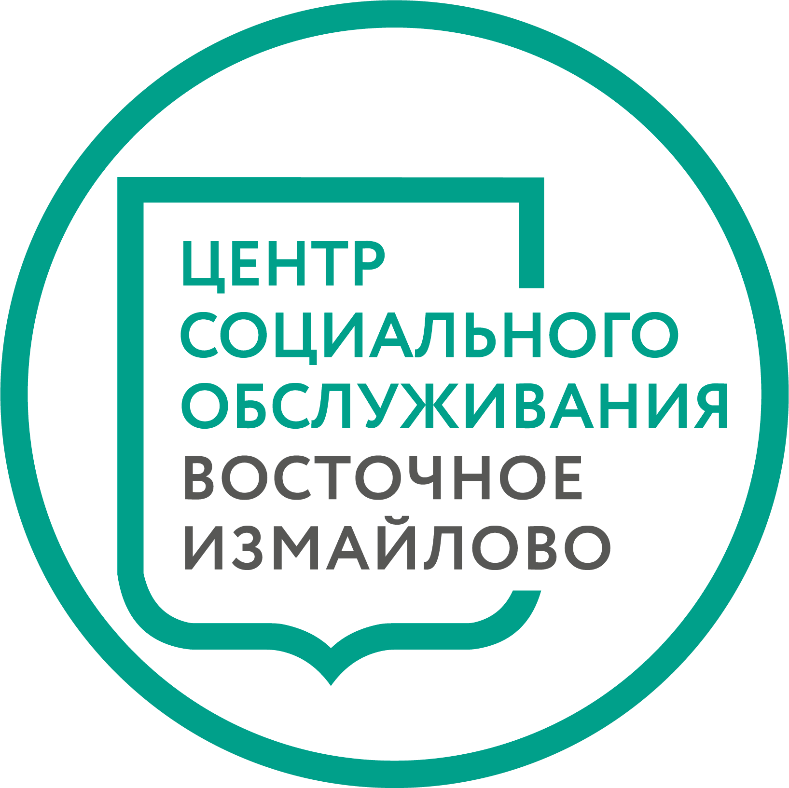 МЫ ВСЕГДА ГОТОВЫ ПОМОЧЬ!
39